ПВК «АРУ РЗА»
инструмент автоматизации работ для расчёта аварийных режимов, выбора параметров анализа срабатывания устройств РЗА, проверки электротехнического оборудования
Казань, 2021
ntc@ntcees.ru
Общие сведения о ПВК «АРУ РЗА»
Общие сведения о ПВК «АРУ РЗА»
ПВК «АРУ РЗА» - программно-вычислительный комплекс, разработанный АО «НТЦ ЕЭС», предназначен для:
расчёта токов короткого замыкания, в том числе использующих управляемые системы передачи переменного тока FACTS;
выбора параметров срабатывания и анализа действия устройств релейной защиты;
проверки электротехнического оборудования.
Уникальными особенностями ПВК «АРУ РЗА» являются:
принципиально новые алгоритмы расчета электрических параметров сети;
графический редактор собственной разработки;
создание и расчёт сети с неограниченным количеством узлов и ветвей;
источник тока – позволяет моделировать различные устройства FACTS;
импорт параметров элементов, топологии и графического изображения электрической сети из файлов ПВК АРМ СРЗА
модули по автоматизации выбора уставок и анализа срабатывания устройств РЗ;
2
Казань, 2021
Общие сведения о ПВК «АРУ РЗА»
Развитие ПВК «АРУ РЗА»
разработка ПВК «АРУ РЗА» начата АО «НТЦ ЕЭС» в 2014 году. 
ПВК «АРУ РЗА» включен в реестр программного обеспечения министерства связи и массовых коммуникаций от 07.12.2017 №680
в период 2015-2019 гг. в в филиалах АО «СО ЕЭС» проводилось тестирование ПВК «АРУ РЗА». По результатам тестирования был сделан вывод: ПВК «АРУ РЗА» программно-совместим с корпоративным программным комплексом АО «СО ЕЭС» для расчётов РЗА – АРМ СРЗА
в 2020 г. пройдена опытная эксплуатация комплекса в филиалах АО «СО ЕЭС»
с 2021 г. комплекс введён в промышленную эксплуатацию в АО «СО ЕЭС» 
используют в рабочем процессе:
НПП «ЭКРА»
Быстринский ГОК
Башкирская Генерирующая компания
АО «Ачинский НПЗ ВНК»
Иркутская нефтяная компания
«Электрогазпроект» (филиал АО «Газпром электрогаз»)
ТОО «Тяжпромэлектропроект»
3
Казань, 2021
Отличия и преимущества ПВК «АРУ РЗА» в сравнении с другими ПВК по расчёту ТКЗ и уставок РЗ
Отличия и преимущества ПВК «АРУ РЗА» в сравнении с другими ПВК по расчёту ТКЗ и уставок РЗ
Полностью самостоятельная отечественная программная разработка (все модули программы, включая расчётное ядро) – позволяет гарантировать многолетний жизненный цикл комплекса и своевременную поддержку;
Наличие в программе дополнительных модулей, с интеграцией к функционалу основной программы, для удовлетворения всех основных потребностей пользователя ПВК, и позволяет отказаться от использования дополнительных программ, а также снижает вероятность возникновения ошибок при переносе данных: 
база паспортных параметров электрооборудования
модуль расчёта параметров схем замещения ВЛ/КЛ
модуль расчёта параметров схем замещения  Т/АТ/Р
возможность расчёта уставок основных и резервных устройств РЗ
модуль анализа срабатывания устройств РЗ с относительной селективностью
модуль формирования бланков параметрирования МП защит
определение места повреждения по параметрам аварийного режима
определение минимального состава генерирующего оборудования (МСГО)
автоматизированный расчёт уставок устройств РЗ
Возможность моделирования работы устройств FACTS – позволяет моделировать источники солнечной и ветро-генерации, работу ВПТ, СТК.
4
Казань, 2021
Функциональные возможности ПВК «АРУ РЗА»
РАСЧЁТ ЭЛЕКТРИЧЕСКИХ ВЕЛИЧИН
расчёт электрических параметров объектов сети при любых видах повреждений (КЗ, обрывы, замыкания фаз, сложные повреждения), включая множественные;
расчёт сети неограниченного размера;
коммутации объектов сети (с заземлением и без);
автоматический учёт схем соединений обмоток трансформатора;
расчёт сети с использованием моделей устройств FACTS (ВПТ, СТК, нелинейный элемент, источник тока);
расчёт ударных токов КЗ и накопленного теплового импульса;
функция расчёта производной схемы прямой последовательности при наличии несимметрии на сети;
расчёт токов качаний;
эквивалентирование сети;
учёт нагрузочных напряжений в узлах (в доаварийном и аварийном режимах);
5
Казань, 2021
Функциональные возможности ПВК «АРУ РЗА»
РАСЧЁТ УСТАВОК УСТРОЙСТВ РЗА
полный спектр условий для расчёта уставок ступенчатых защит (токовых и дистанционных);
расчёт уставок основных защит, с функцией автоматического выбора расчётного режима при вводе электрических величин и генерацией подробной пояснительной записки;
проверка чувствительности ДЗ по уставке, по току точной работы, устройства блокировки при качаниях;
проверка чувствительности токовых защит по уставке, реле мощности, реле напряжения;
фонд РЗА для хранения и использования информации о защитах;
анализ срабатывания выбранного набора защит сети путём пошагового расчёта состояния сети, с учётом коммутаций ступеней защит в каждом шаге;
автоматизированный расчёт уставок;
модуль определения минимального состава генерирующего оборудования по условиям функционирования РЗА;
6
Казань, 2021
Функциональные возможности ПВК «АРУ РЗА»
Графический интерфейс
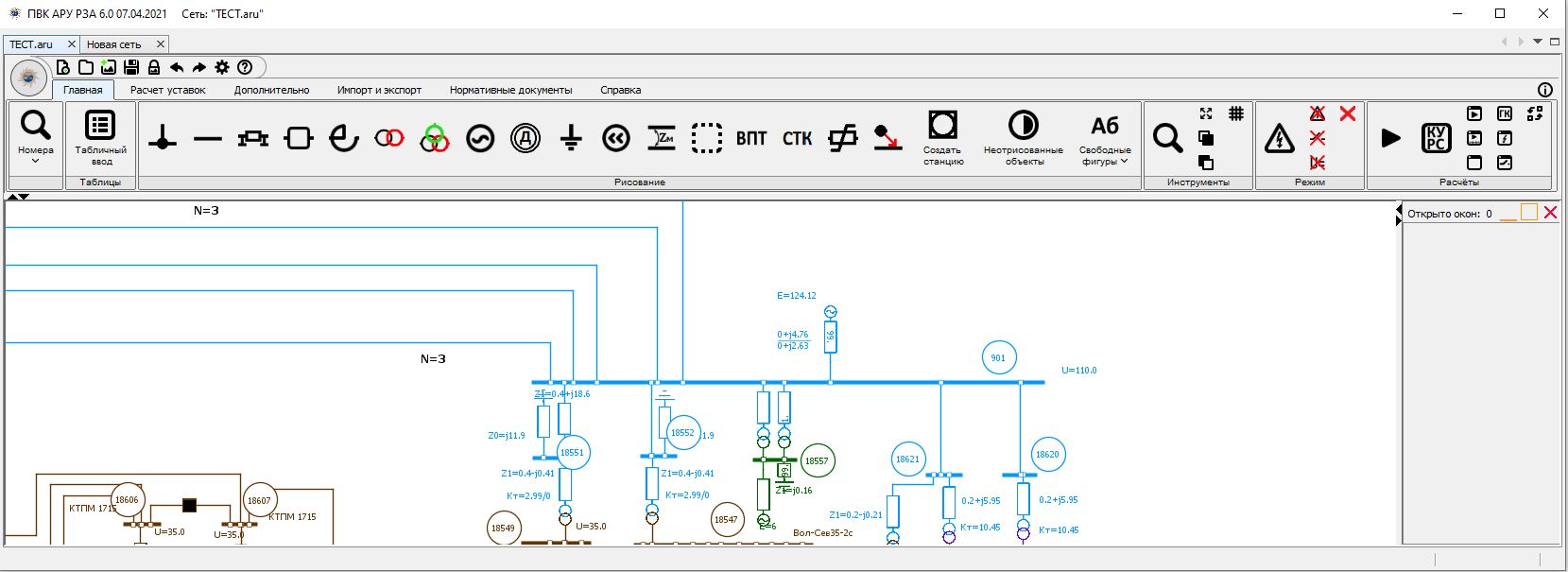 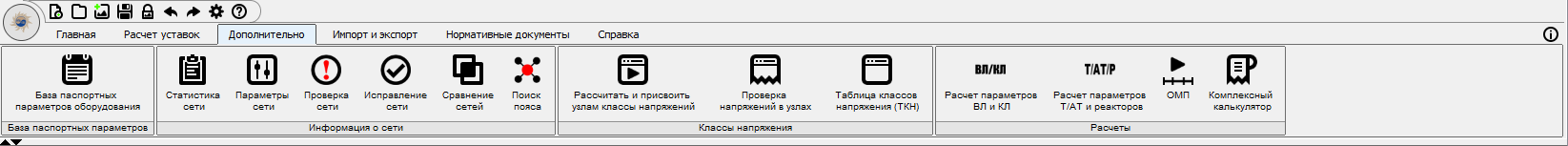 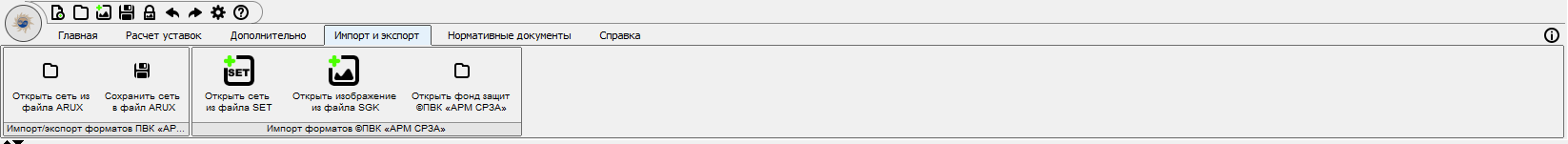 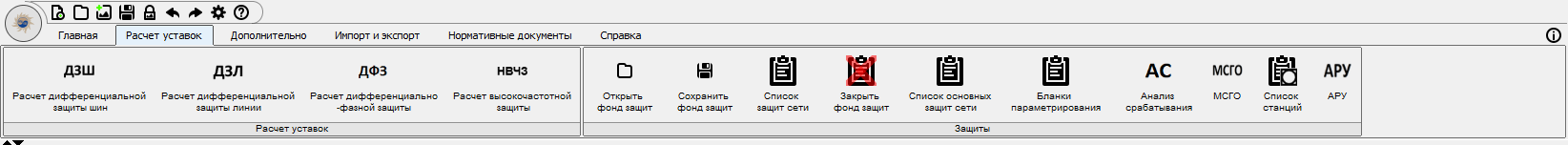 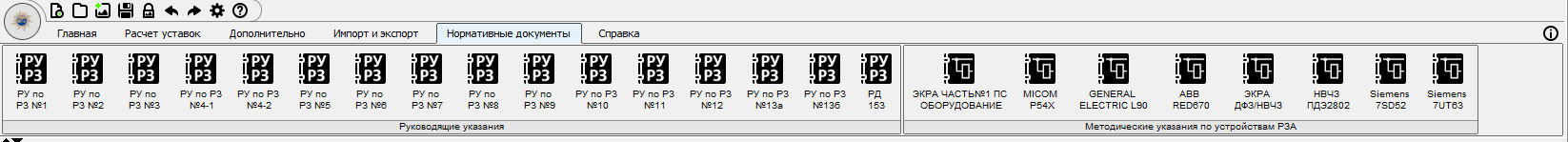 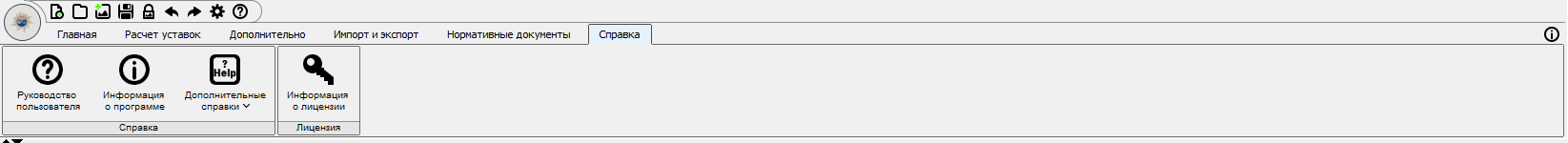 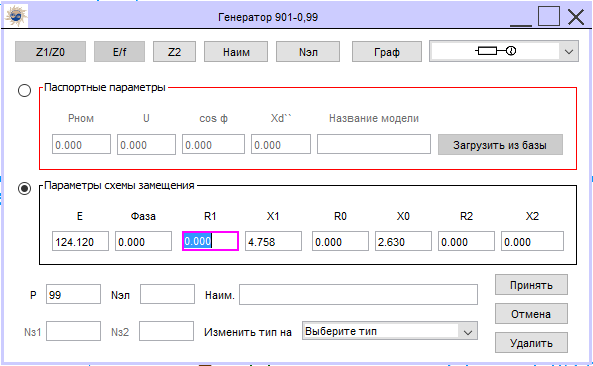 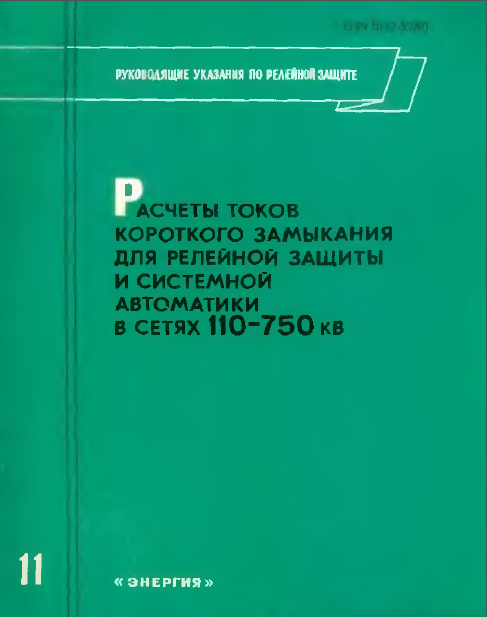 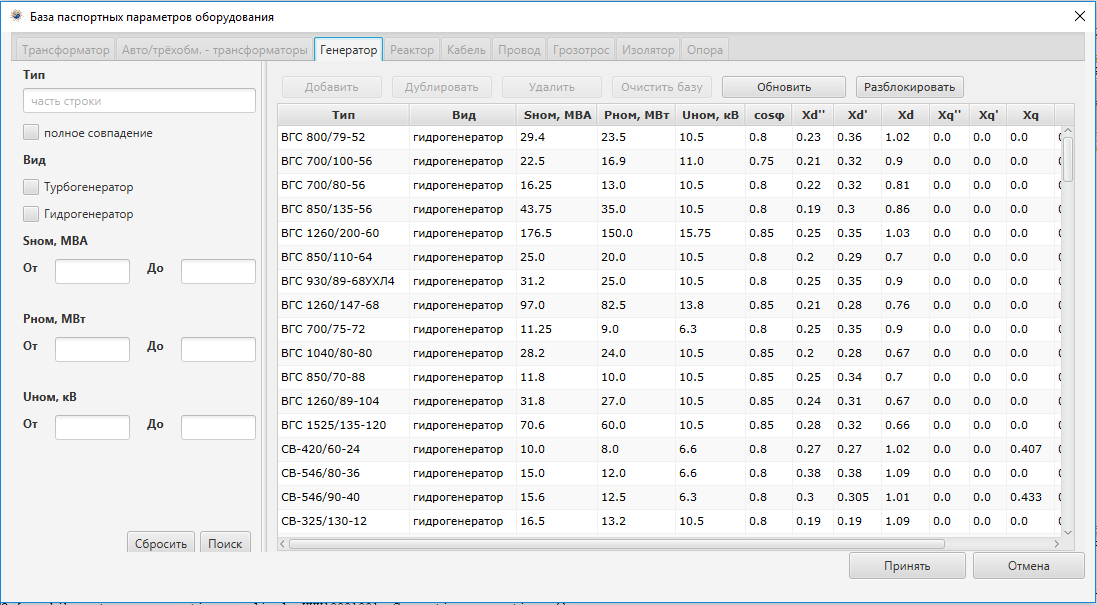 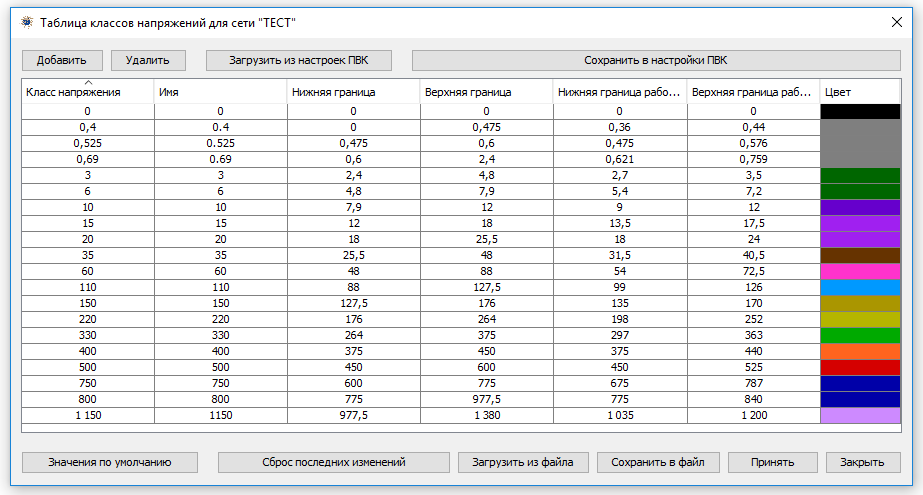 Графический редактор
Контроль параметров
Диалоговые окна
Табличный ввод
7
Казань, 2021
Функциональные возможности ПВК «АРУ РЗА»
Расчёт повреждения
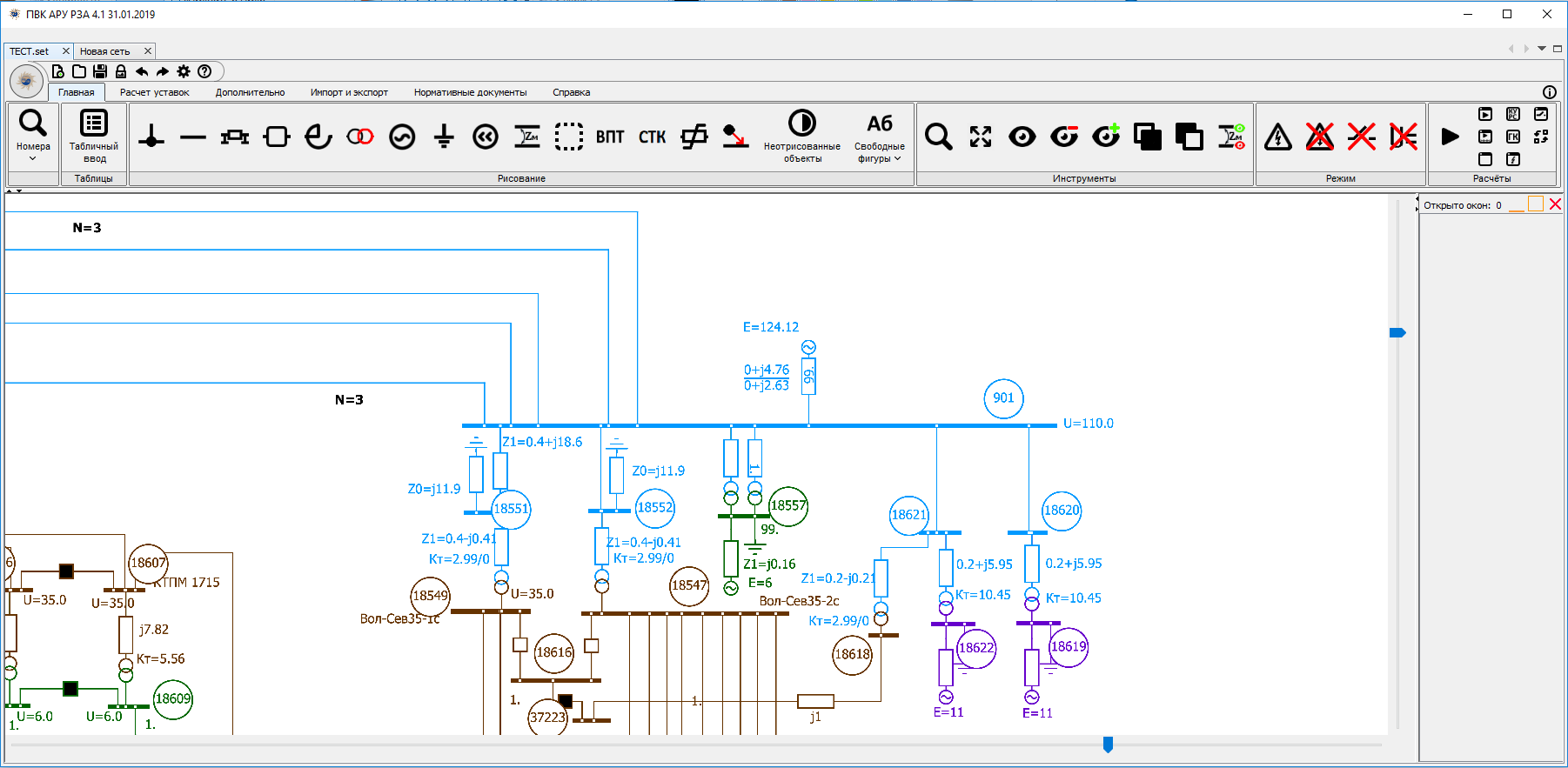 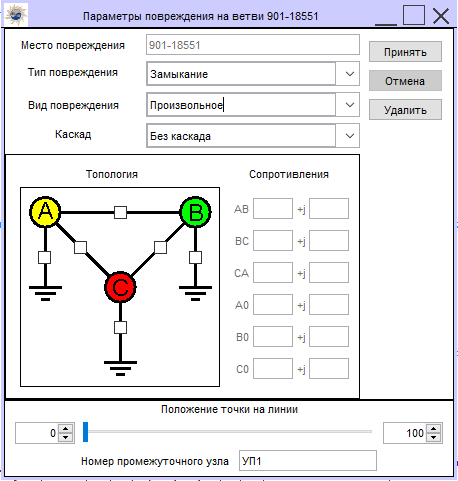 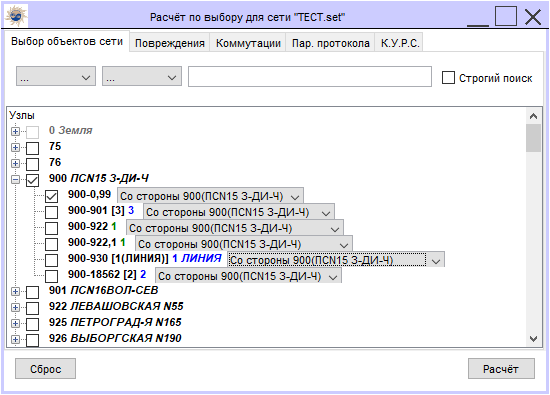 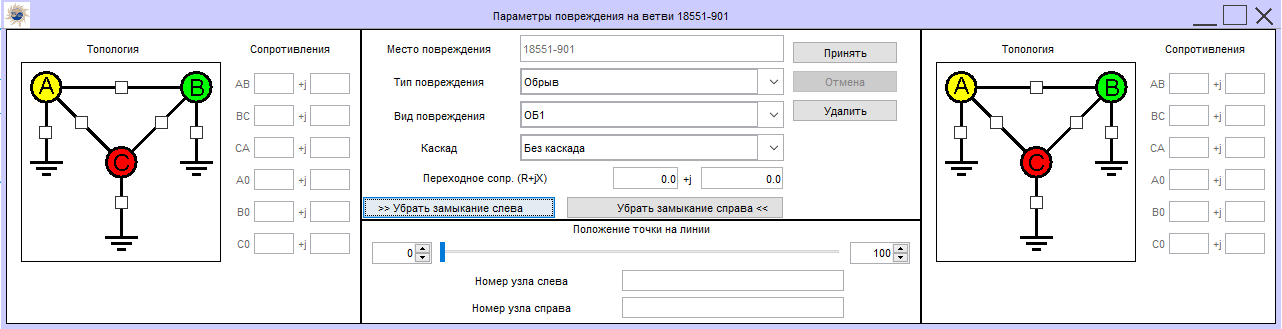 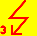 8
Казань, 2021
Функциональные возможности ПВК «АРУ РЗА»
Вывод результатов расчёта
Протокол расчётов
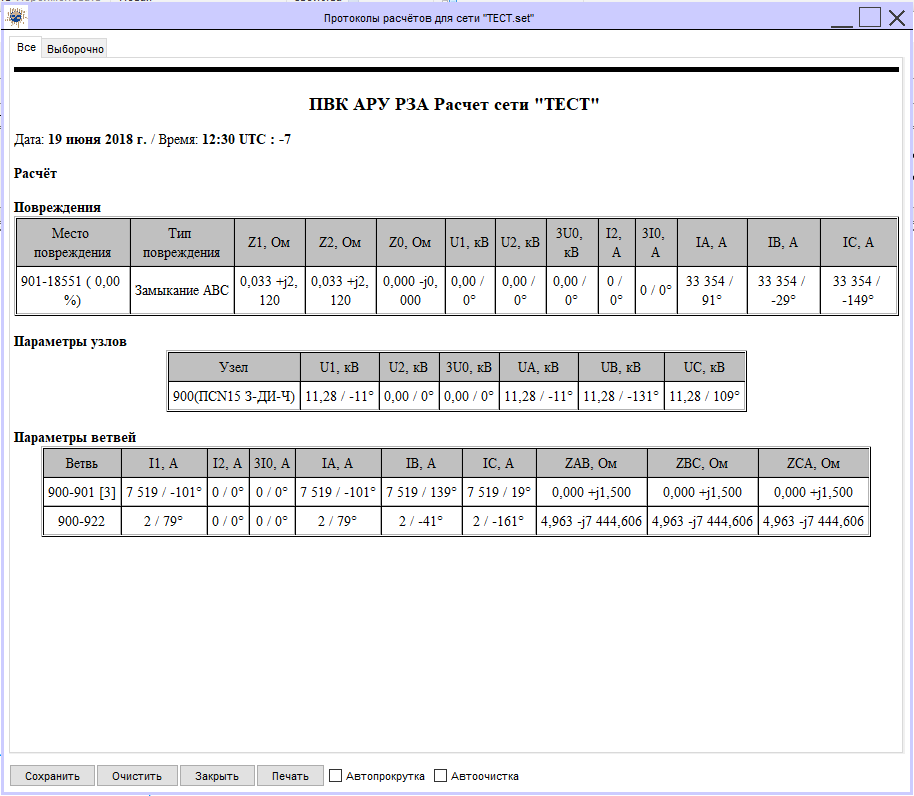 Сохранение результатов расчётов:
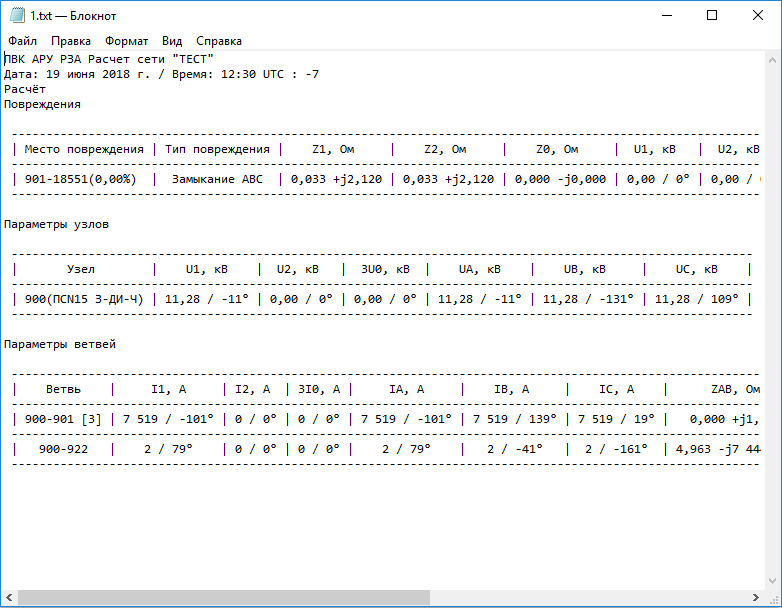 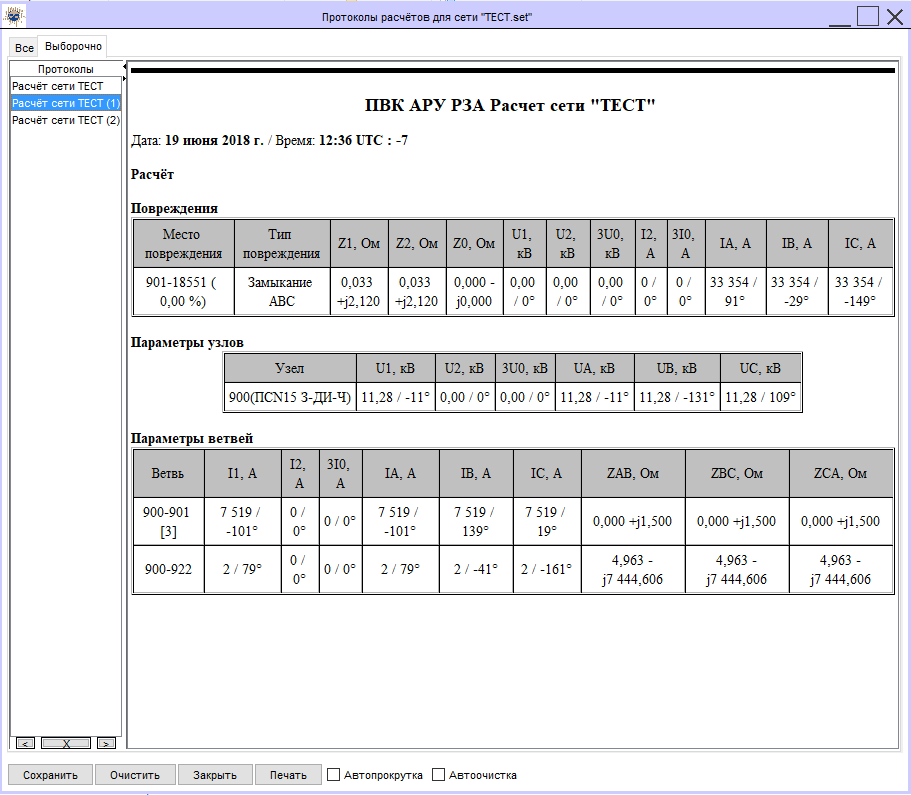 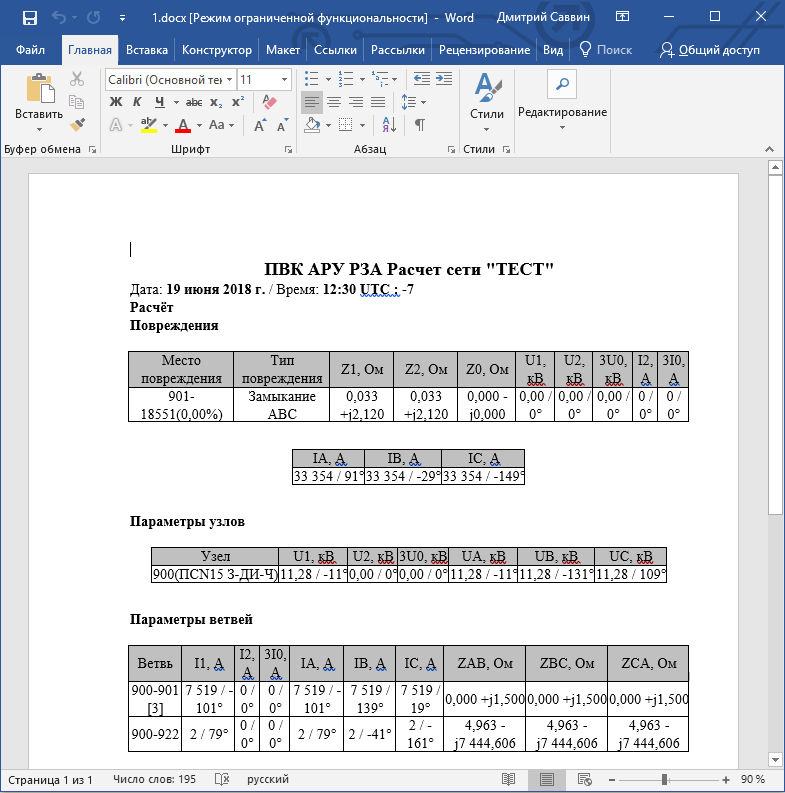 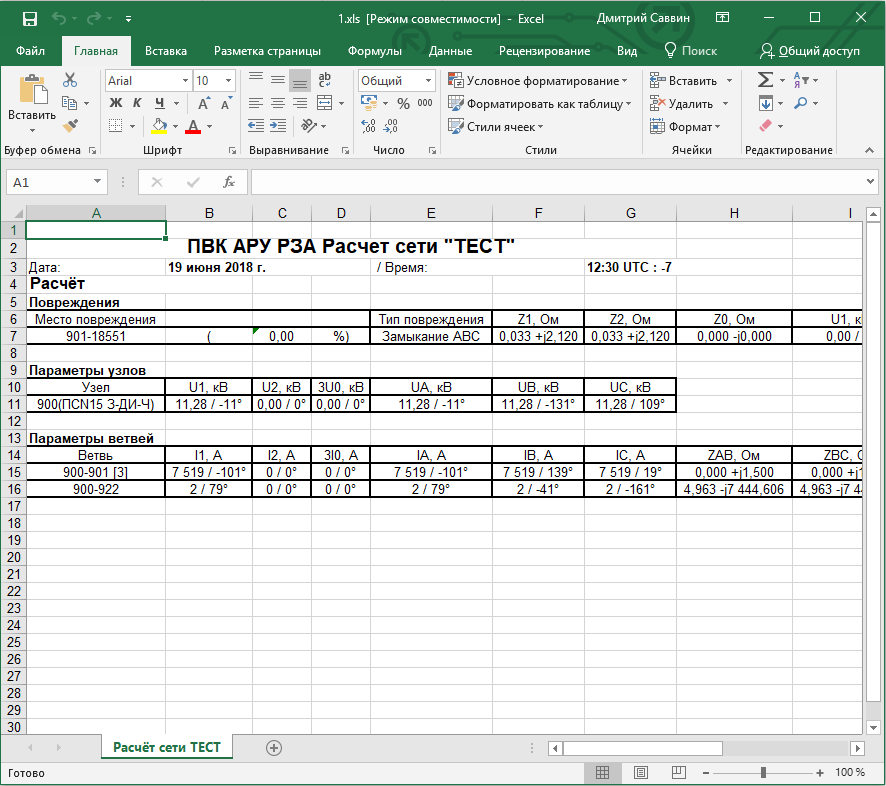 файл формата *.TXT;
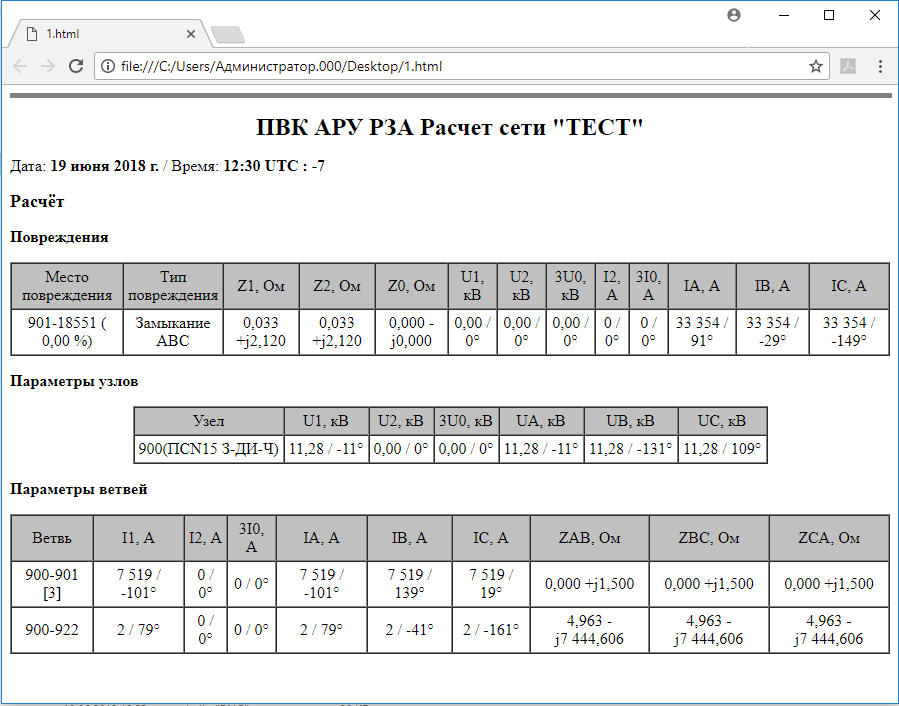 файл формата *.DOCX;
файл формата *.XLS;
файл формата *.HTML;
Печать протокола
Выборочный вывод
9
Казань, 2021
Функциональные возможности ПВК «АРУ РЗА»
Блок эквивалентирования
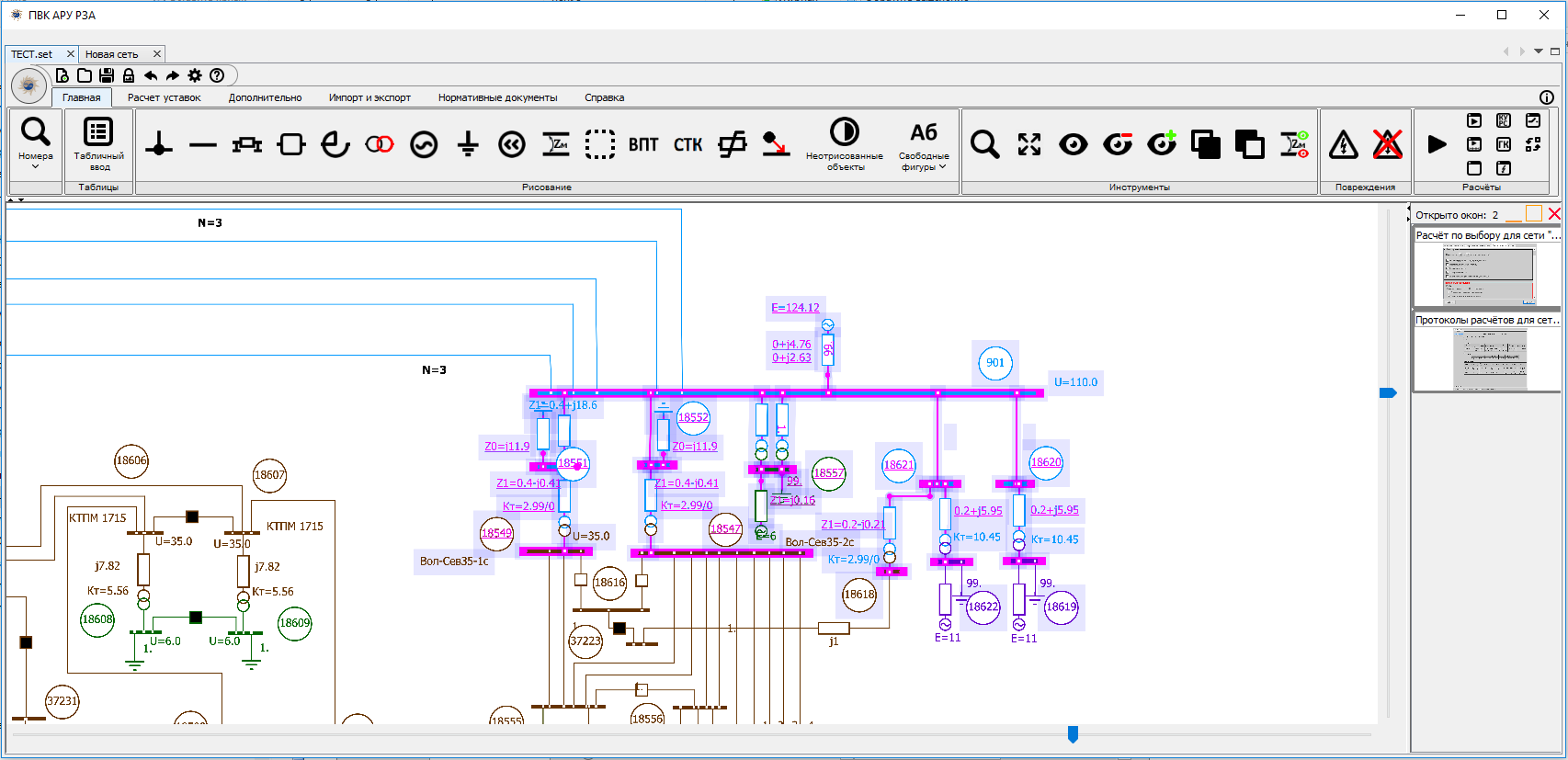 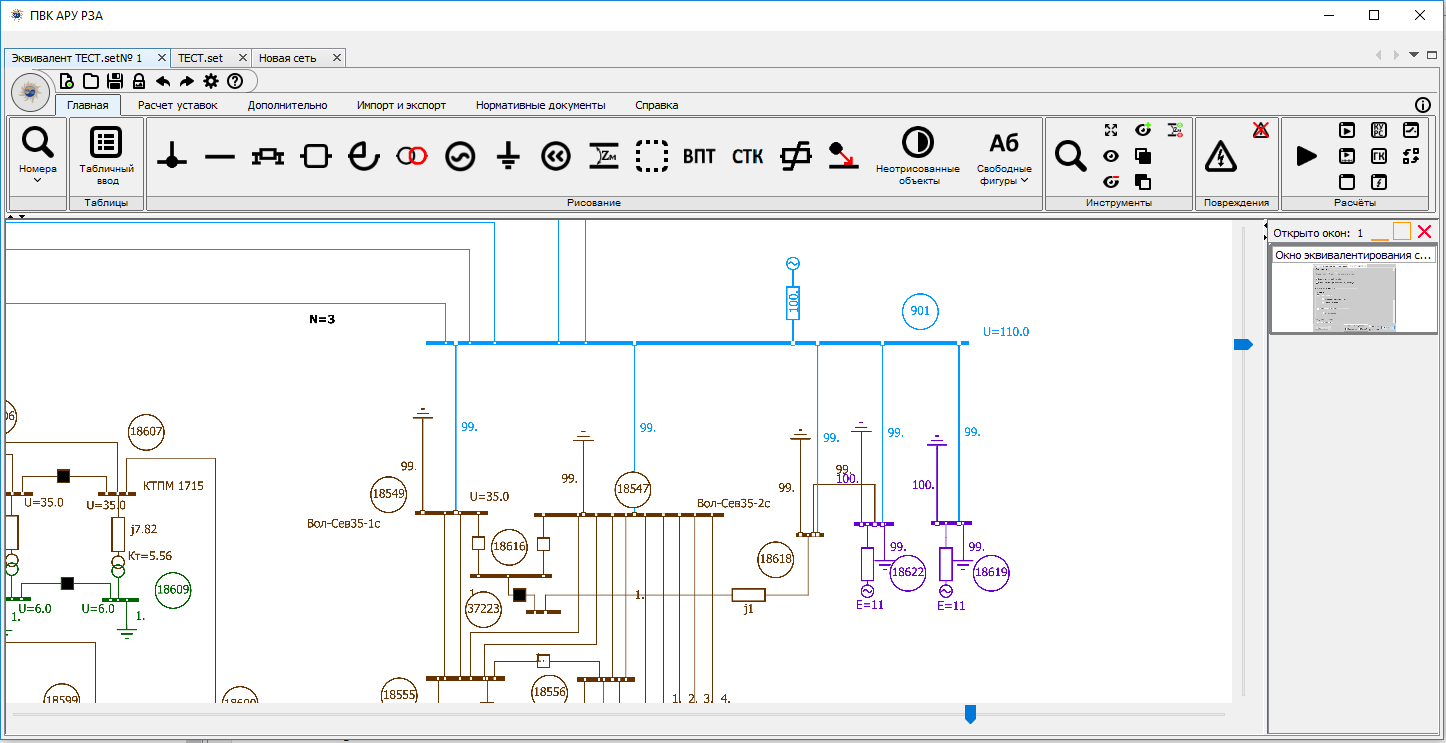 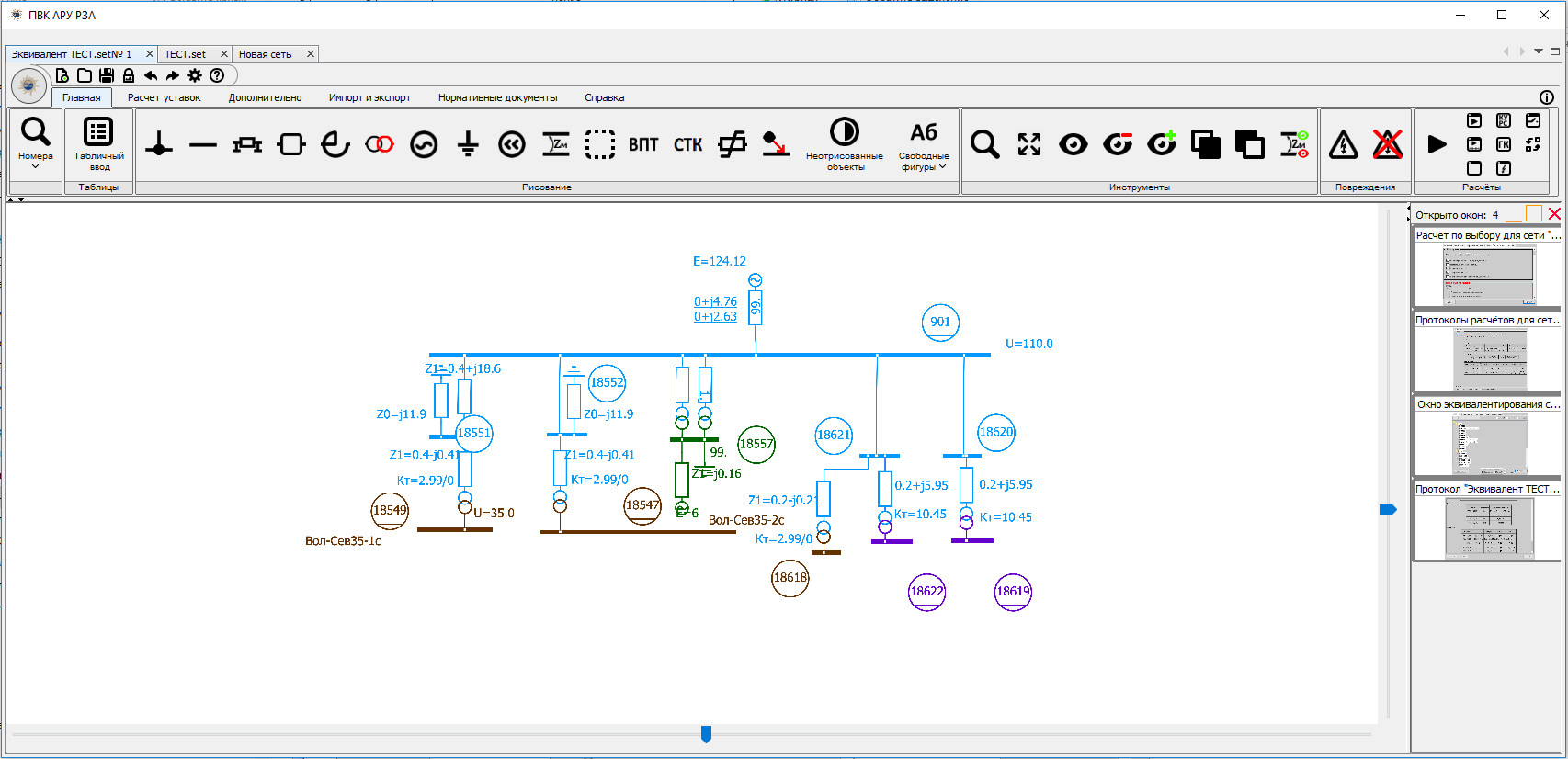 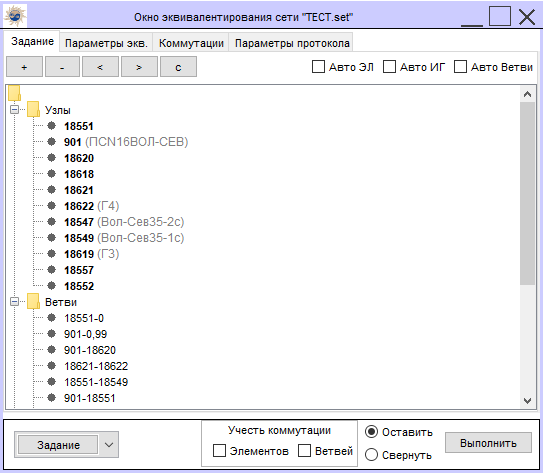 10
Казань, 2021
Функциональные возможности ПВК «АРУ РЗА»
Модуль К.У.Р.С.
К.У.Р.С. – интерпретируемый язык высокого уровня, имеющий свои правила составления файла команд, предназначенный для проведения расчётов, с использованием параметров объектов сети, результатов расчёта режимов сети. Команды языка повторяют функции, которые можно реализовать через пользовательский интерфейс программы, а также реализуют функции, доступные только с помощью данного модуля.
Возможности модуля:
задание различных типов повреждений (включая множественные);
задание режима сети (коммутации и нагрузки);
изменение/добавление/удаление объектов сети; 
задание переменных / формул / циклов / условий;
Функциональные команды модуля:
эквивалентирование сети;
ТКЗ по месту повреждения, расчёт токов качаний, расчёт ПСПП
специальные команды для расчёта уставок и проверки чувствительности устройств РЗ с относительной селективностью;
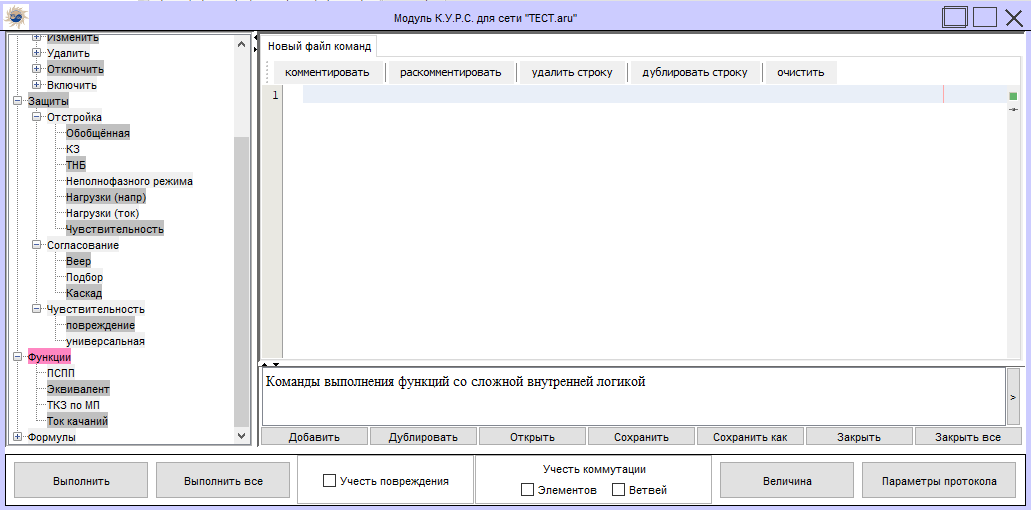 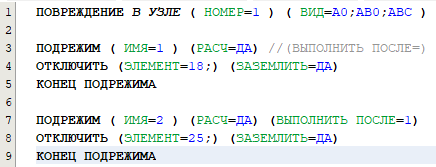 11
Казань, 2021
Расчёт уставок устройств РЗ
Позволяют производить расчёты уставок срабатывания по методикам от производителя. Значения уставок сохраняются в фонд устройств РЗ с последующим использованием в других модулях.
Основные возможности:
Реализованы модули, позволяющие рассчитывать уставки защит, основанных на дифференциальном принципе (ДЗШ (ABB, ЭКРА, Siemens, РНТ, ДЗТ), ДФЗ(ЭКРА, Micom, эл-мех), ДЗЛ (ABB, ЭКРА, Micom, GE, Siemens, эл-мех), НВЧЗ (ЭКРА, эл-мех). Всего 16 модулей
Модули расчёта имеют привязку к модулю К.У.Р.С., для учёта подрежимов, с автоматическим формированием файла приказов, и выбором требуемого расчётного режима.
Модули автоматически формируют пояснительную записку.
Реализован свободный переход между расчётными шагами.
Сохранение и загрузка задания на расчёт.
Фонд устройств основных защит (20 моделей защит по умолчанию + пользовательский конструктор защиты).
Модуль определения минимального состава генерирующего оборудования
Защиты с абсолютной селективностью:
Расчёт уставок устройств РЗ
12
Казань, 2021
Расчёт уставок устройств РЗ
Защиты с абсолютной селективностью
Пошаговый процесс расчёта уставок
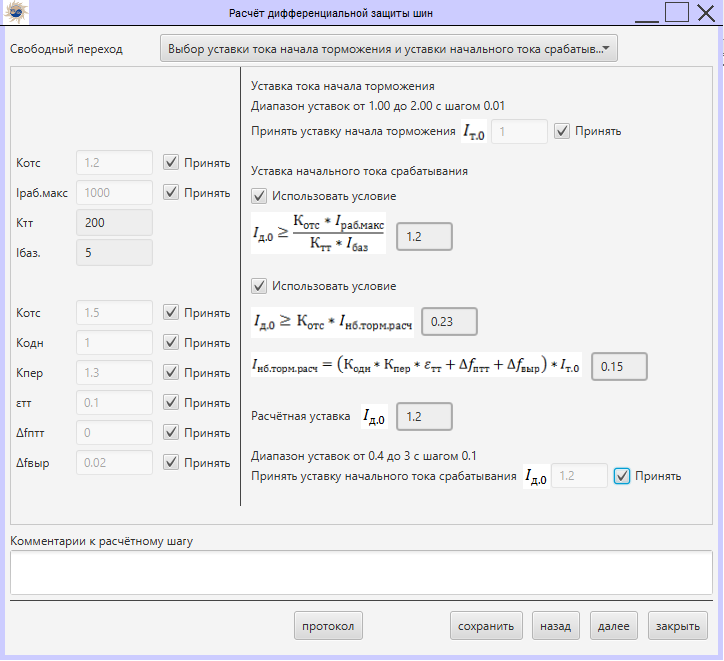 НАВИГАЦИЯ
ИСХОДНЫЕ ДАННЫЕ
ПАНЕЛЬ РАСЧЁТОВ
ЭЛЕМЕНТЫ УПРАВЛЕНИЯ
13
Казань, 2021
Расчёт уставок устройств РЗ
Защиты с абсолютной селективностью
Взаимодействие с модулем К.У.Р.С.
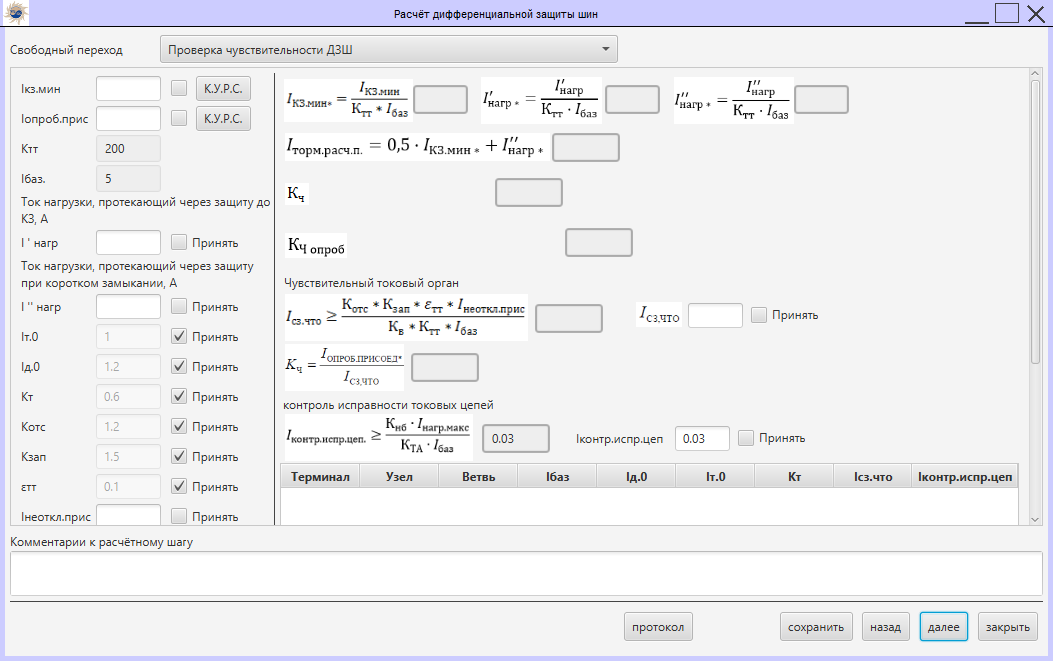 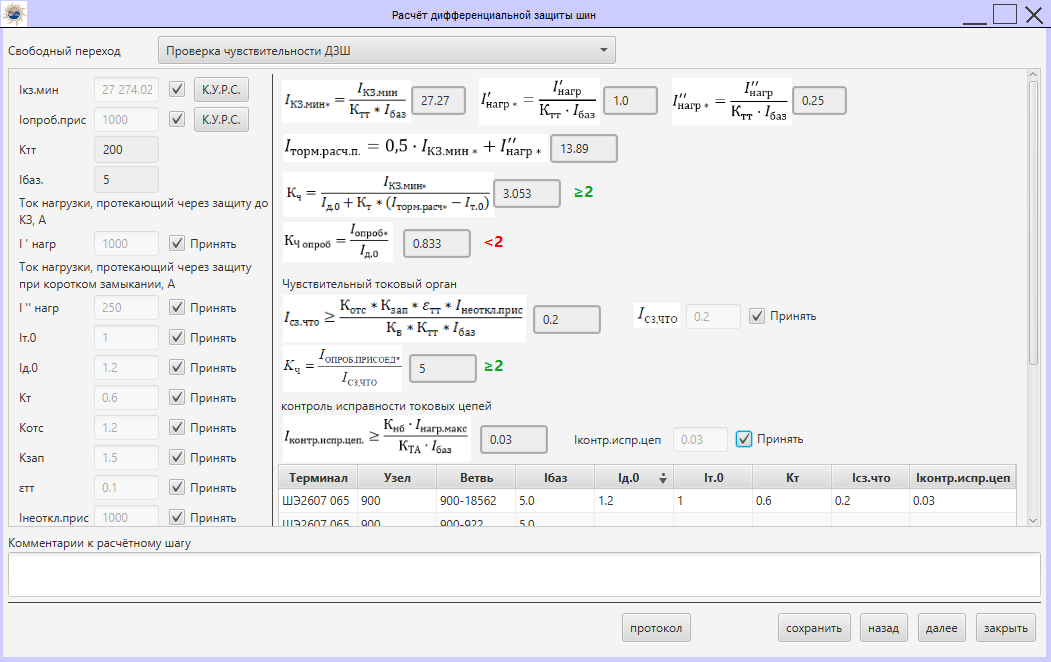 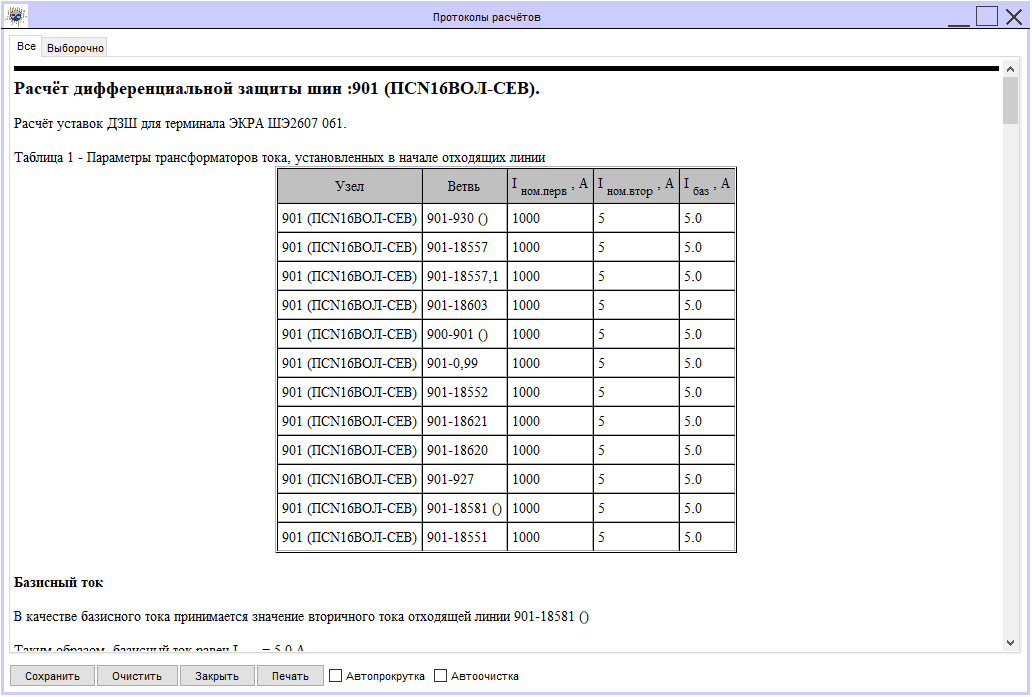 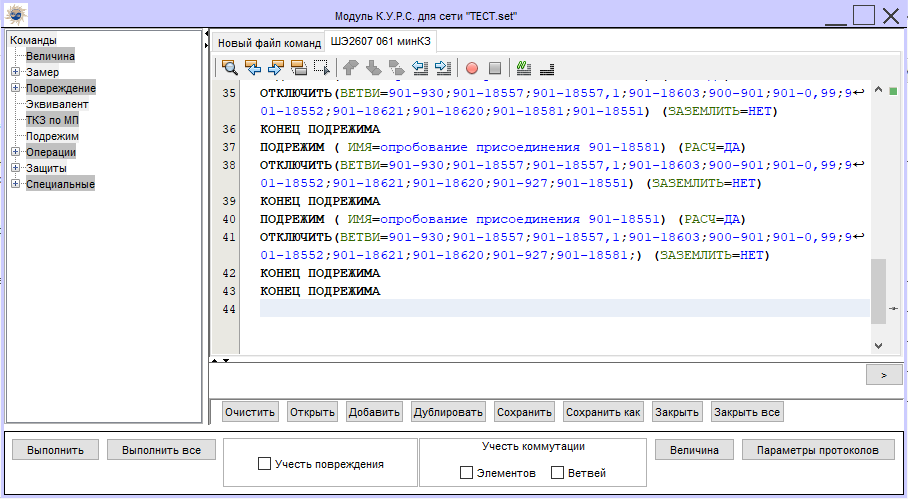 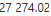 14
Казань, 2021
Расчёт уставок устройств РЗ
В модуле К.У.Р.С реализованы специальные команды для расчёта уставок токовых защит с относительной селективностью (МТЗ, ТЗНП, ТЗОП) и дистанционных защит (защиты на эл-мех и микроэл. базе; ЭКРА; Сириус, Micom; Micom; Siemens; ABB; Сириус; Релематика универсальная ДЗ).
Использование пуска по напряжению для МТЗ и ТЗОП;
Использование реле направления мощности разных типов для токовых защит;
Графический интерфейс для выбора уставок дистанционных защит, с возможностью графического расчёта.
База уставок устройств РЗ, с сохранением в файл формата *.faru.
Модуль анализа срабатывания резервных защит с отображением состояния в каждый момент времени, возможностью задания отказа срабатывания.
Модуль автоматизированного расчёта уставок.
Модуль определения минимального состава генерирующего оборудования
Защиты с относительной селективностью
Расчёт уставок устройств РЗ
15
Казань, 2021
Расчёт уставок устройств РЗ
Защиты с относительной селективностью
Команды модуля К.У.Р.С. для расчёта уставок РЗ
Величины замера
Результат расчёта
Параметры расчёта
Параметры повреждения
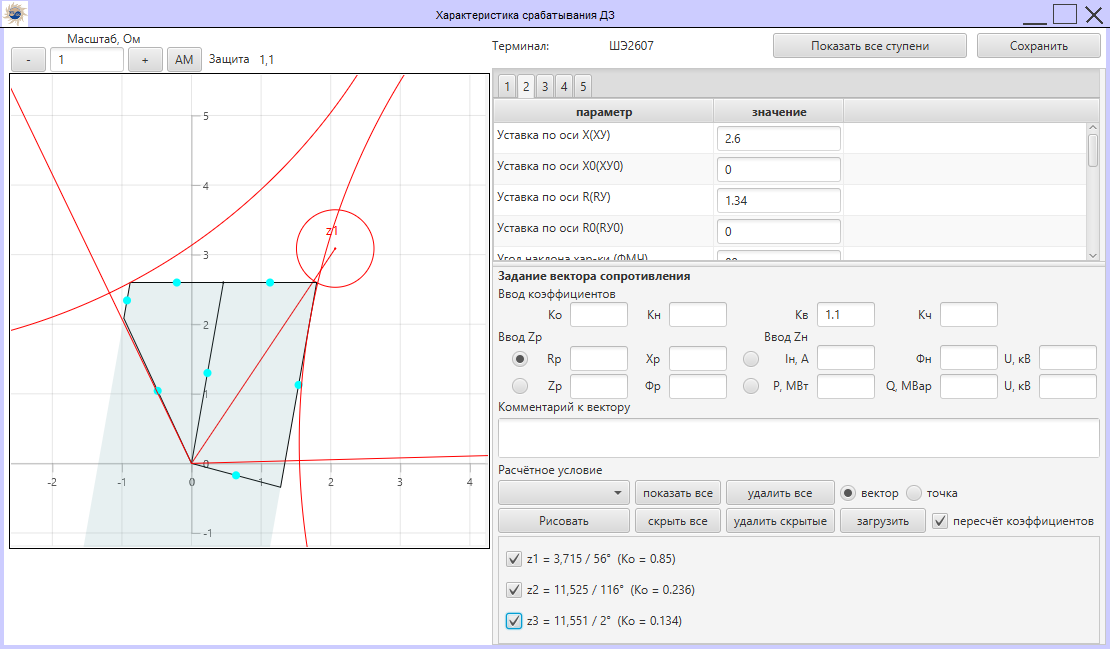 Отстройка :
КЗ
неполнофазного режима;
нагрузочного режима;
тока небаланса;
универсальное условие.
Согласование
при перемещении точки повреждения
вывод на грань срабатывания при повреждении в узле (различными способами)
согласование в каскаде
Проверка чувствительности
по уставке
по току точной работы
реле направления мощности
реле напряжения
устройства блокировки при качаниях
универсальное условие
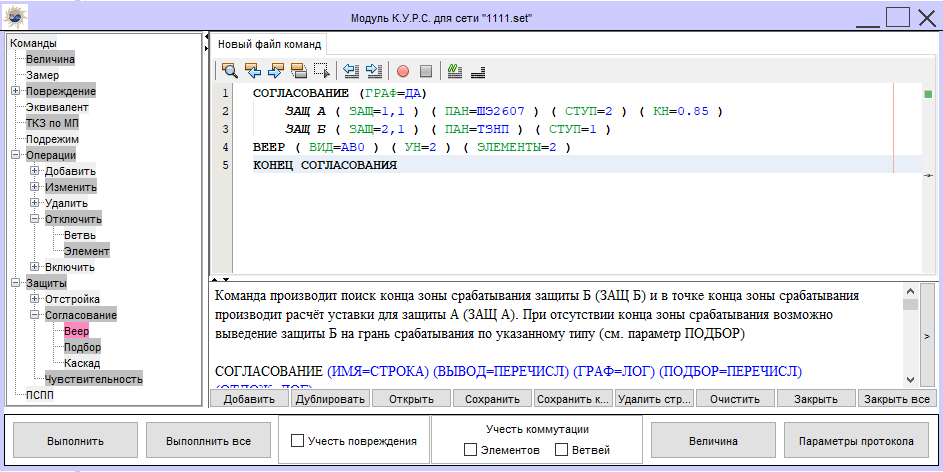 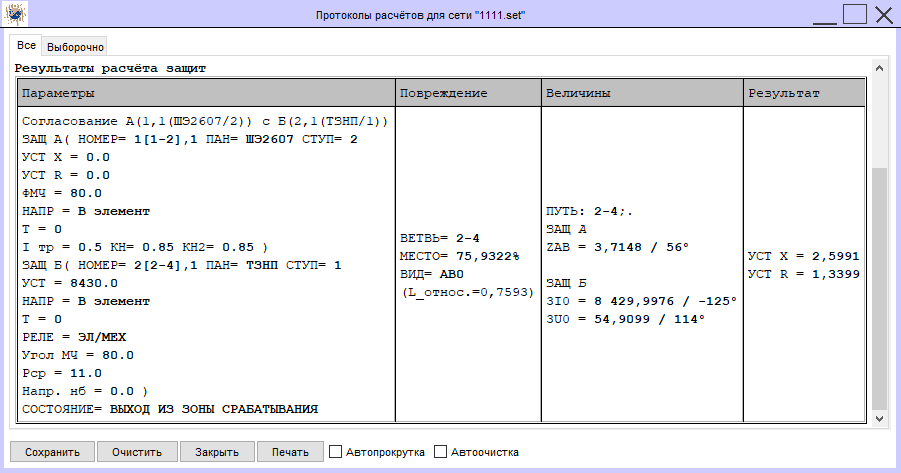 16
Казань, 2021
Расчёт уставок устройств РЗ
Фонд устройств РЗ
Предназначен для хранения, модификации и использовании в расчётах информации об уставках устройств релейной защиты.
сохранение фонда устройств РЗ в отдельный файл формата *.FARU (для одной сети могут быть использованы различные файлы базы);
использование защит при расчёте уставок в модуле К.У.Р.С., модуле МСГО и в модуле АРУ;
импорт фонда из ПВК «АРМ СРЗА»;
Расчёт уставок устройств РЗ
17
Казань, 2021
Фонд устройств РЗ
Возможности в части ступенчатых защит:
графический редактор характеристик срабатывания дистанционных защит;
токовые защиты задание ТЗНП, МТЗ, ТЗОП (с использованием реле мощности для определения направленности действия защиты и пуска по напряжению);
задание узла замера напряжения;
задание нескольких ВВ для одной ступени, с возможностью задания нескольких мест действия защиты (используется в модуле АС);
задание произвольного количества ступеней защит;
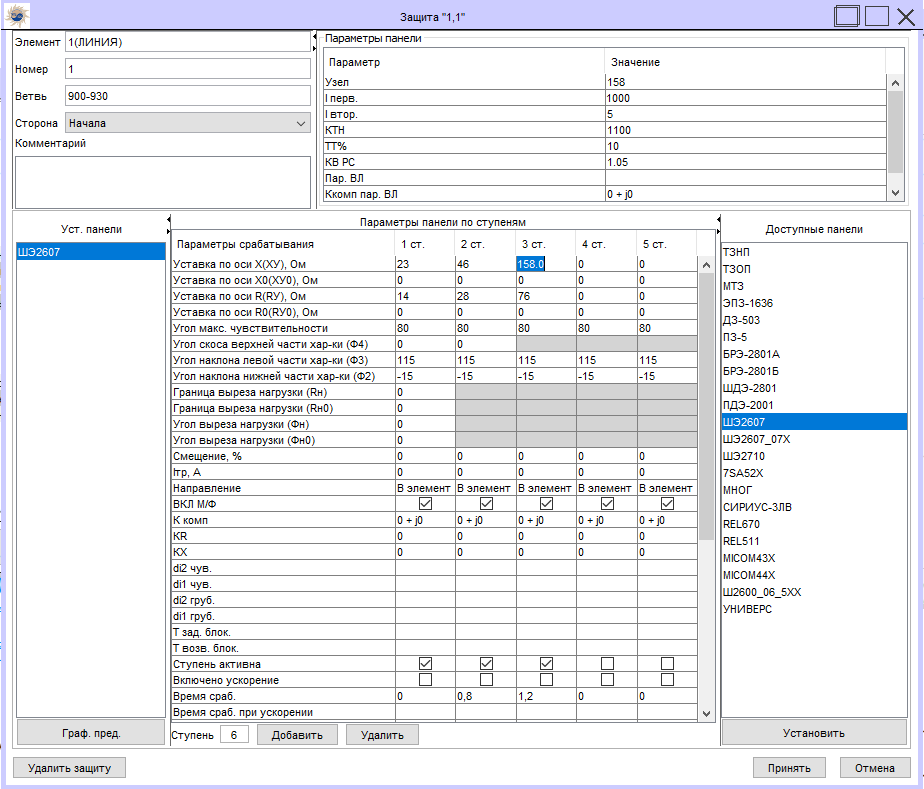 18
Казань, 2021
Фонд устройств РЗ
Возможности в части основных защит:
задание уставок срабатывания всех используемых органов в соответствии с терминалом защиты;
определение мест установки полукомплектов защиты с последующим определением соответствия уставок срабатывания;
при проведении расчётов учитывается работа всех используемых органов;
возможность задания пользовательской модели;
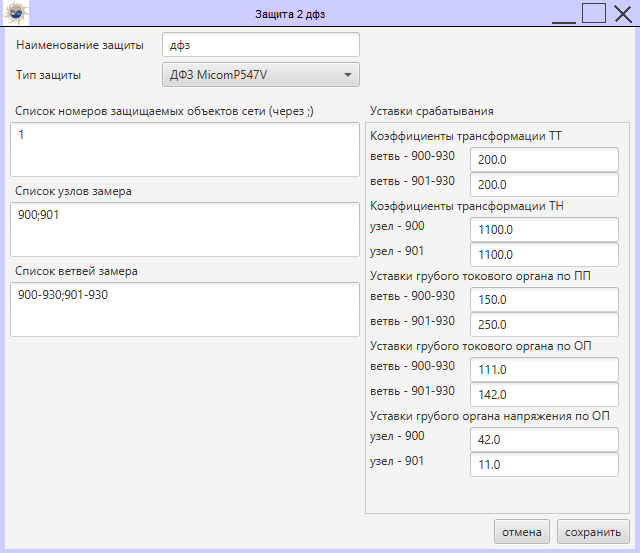 19
Казань, 2021
Дополнительные модули
Модуль формирования бланков параметрирования МП защит
Предназначен для упрощения процесса заполнения бланков параметрирования значениями уставок с последующей генерацией бланка в формате, определённым производителем защит.
Основные возможности модуля:
контроль допустимых диапазонов и типов значений введённых величин;
формирование протокола проверки группы уставок и бланка целиком;
возможность создания пользовательских шаблонов бланков параметирования;
сохранение бланка в формат *.xml для повторного использования; 
сохранение заполненного бланка в формат *.docx в виде, предоставленном производителем;
импорт уставок из фонда устройств РЗ;
задание в качестве значения величины формулы, с использованием математических операций и функций;
Дополнительные модули
20
Казань, 2021
Модуль формирования бланков параметрирования МП защит
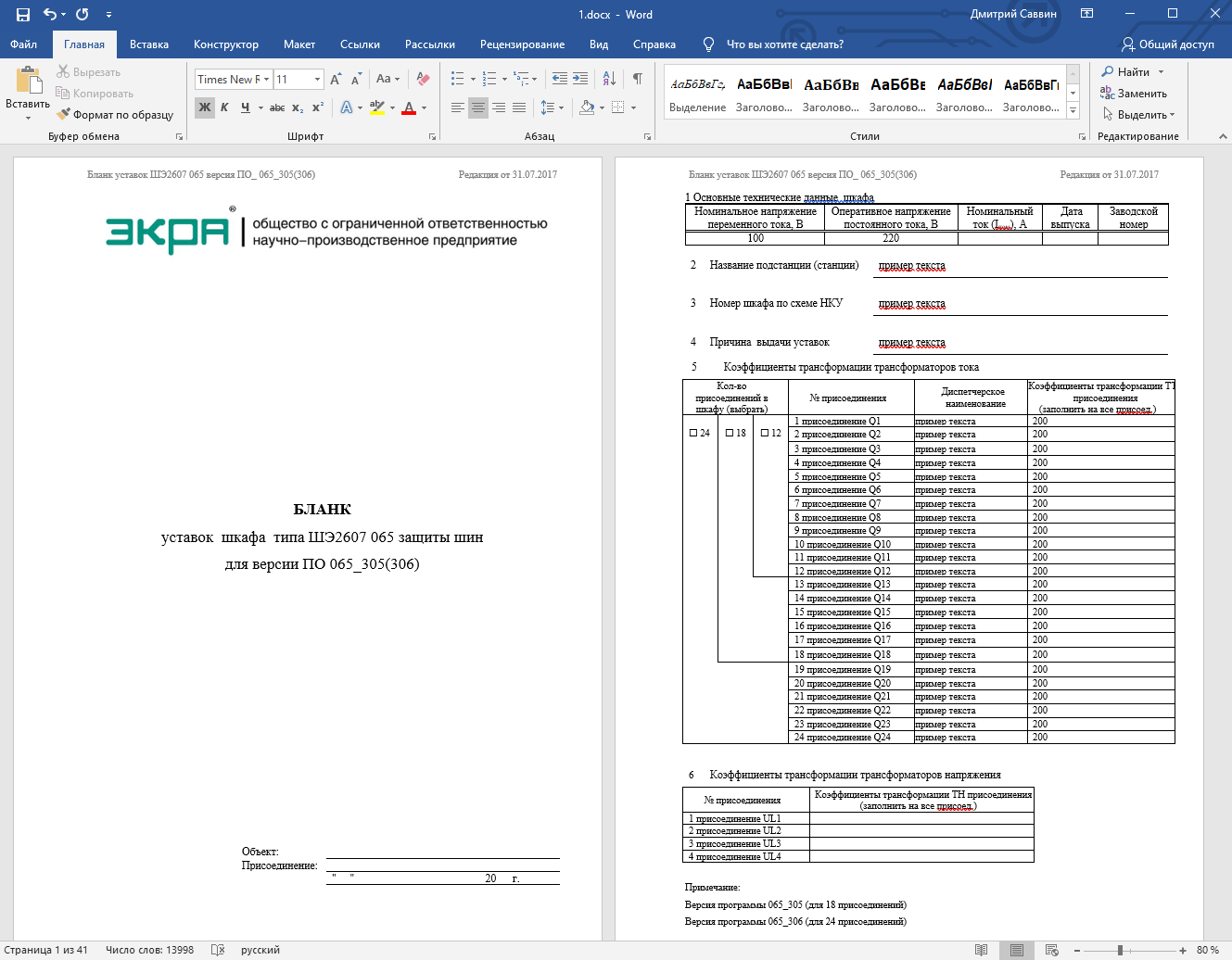 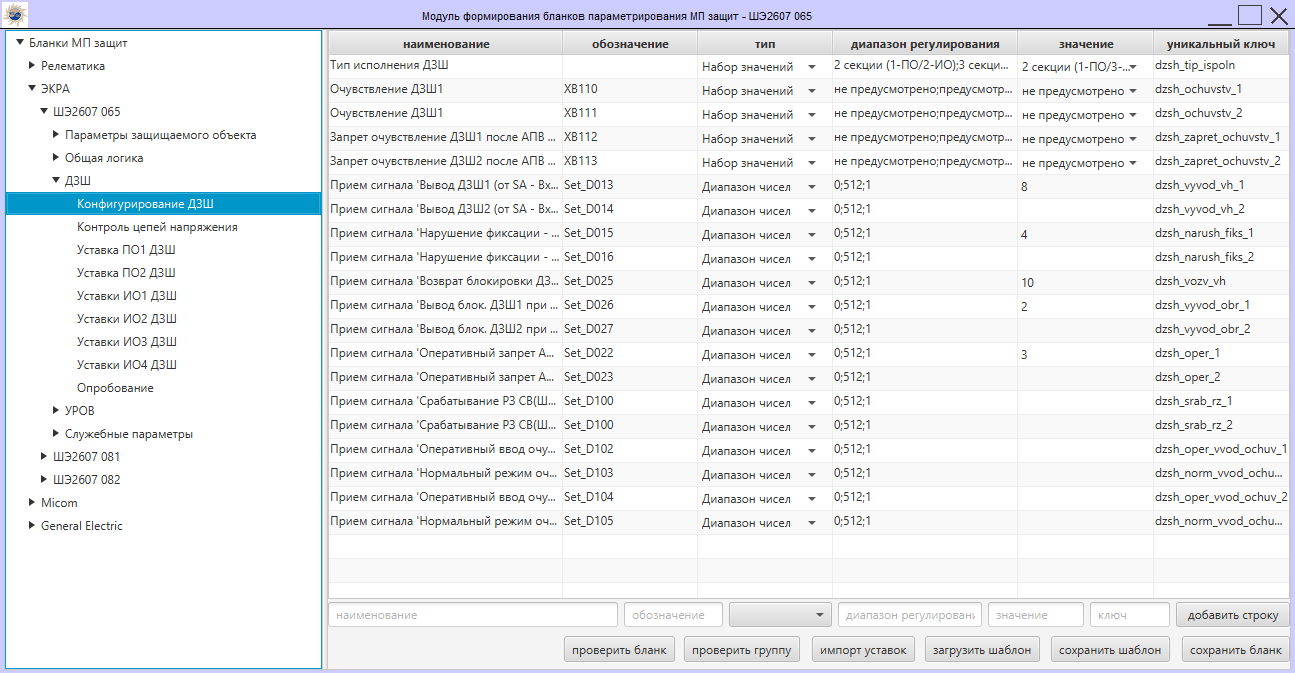 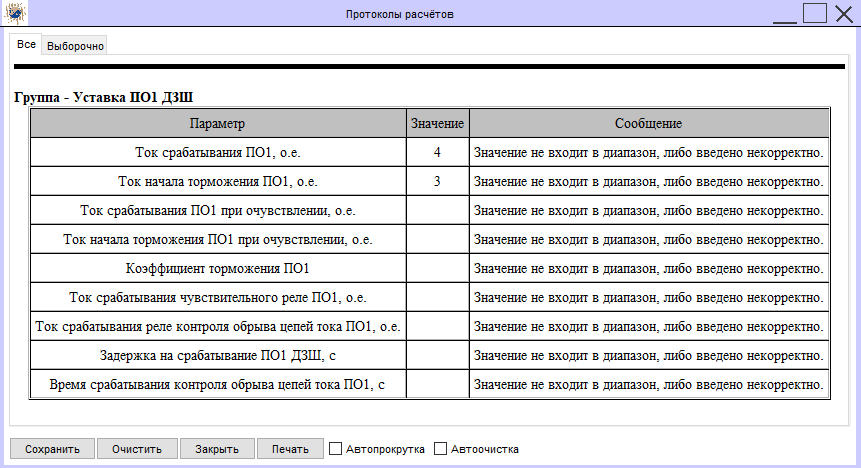 21
Казань, 2021
Дополнительные модули
Предназначен для автоматизированного расчёта параметров схемы замещения воздушных и кабельных линий. Модуль позволяет учитывать факторы, влияющие на параметры активного сопротивления, индуктивности и ёмкости лини электропередач
Возможности:
расчёт индуктивных групп большого порядка;
ввод исходных данных путём выбора из базы паспортных параметров;
экспорт результатов в модель сети;
Перечень физических явлений, влияющих на параметры, которые можно учесть в моделировании:
взаимоиндукция;
скин-эффект (поверхностный эффект);
нагрев проводов под действием окружающей среды
Модуль расчёта параметров ВЛ/КЛ
Дополнительные модули
22
Казань, 2021
Модуль расчёта параметров ВЛ и КЛ
Структура данных. Интерфейс.
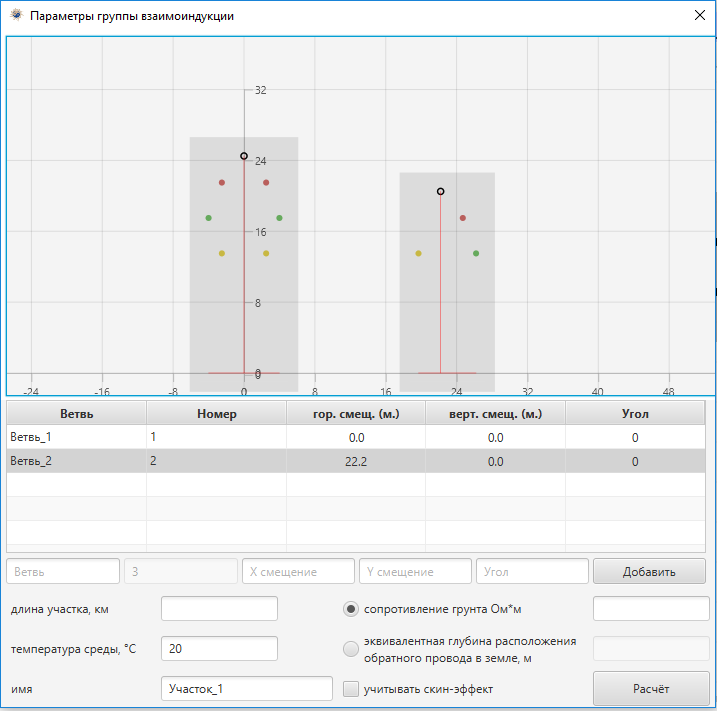 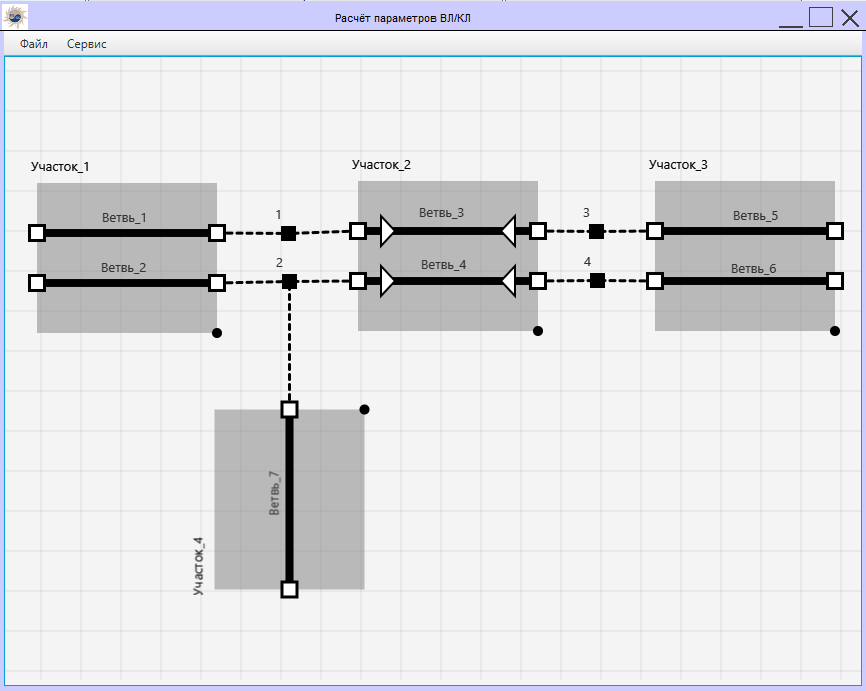 23
Казань, 2021
Модуль расчёта параметров ВЛ и КЛ
Расчёт параметров воздушных линий.
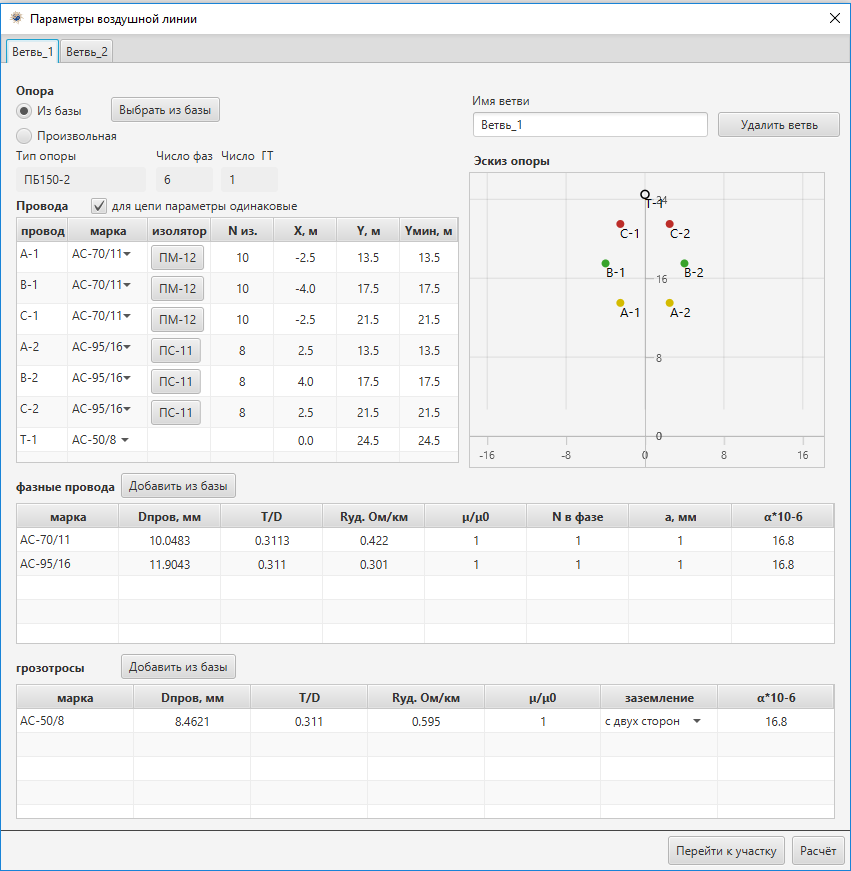 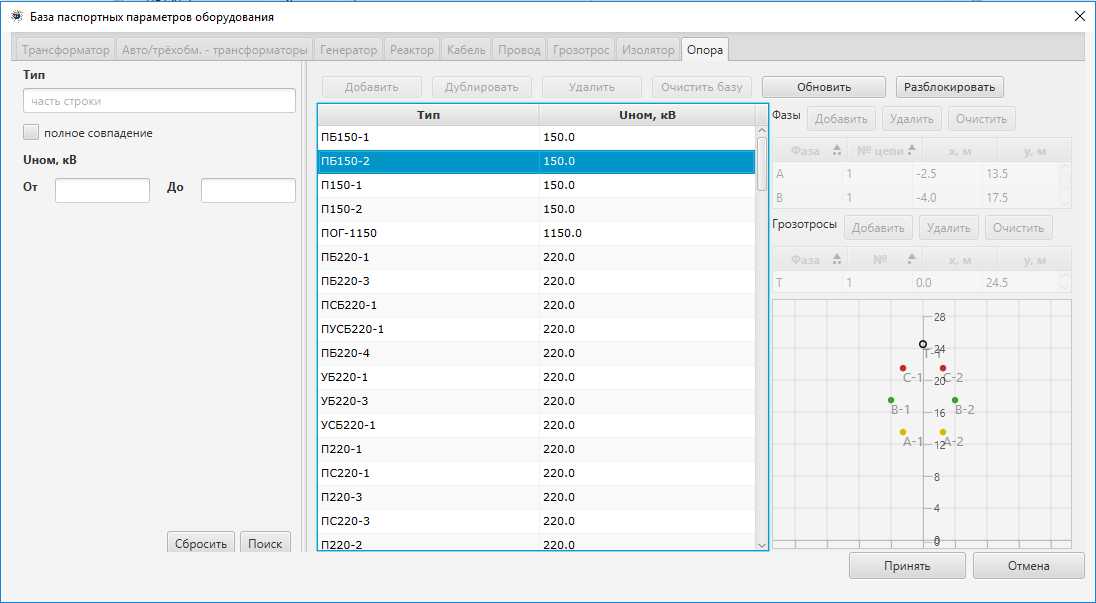 24
Казань, 2021
Модуль расчёта параметров ВЛ и КЛ
Расчёт параметров кабельных линий.
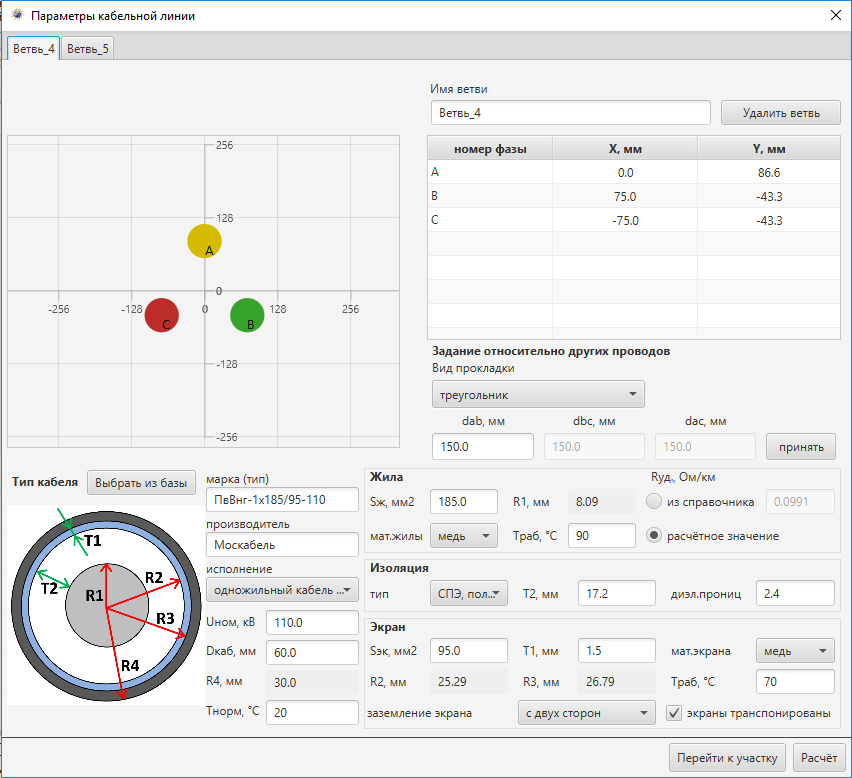 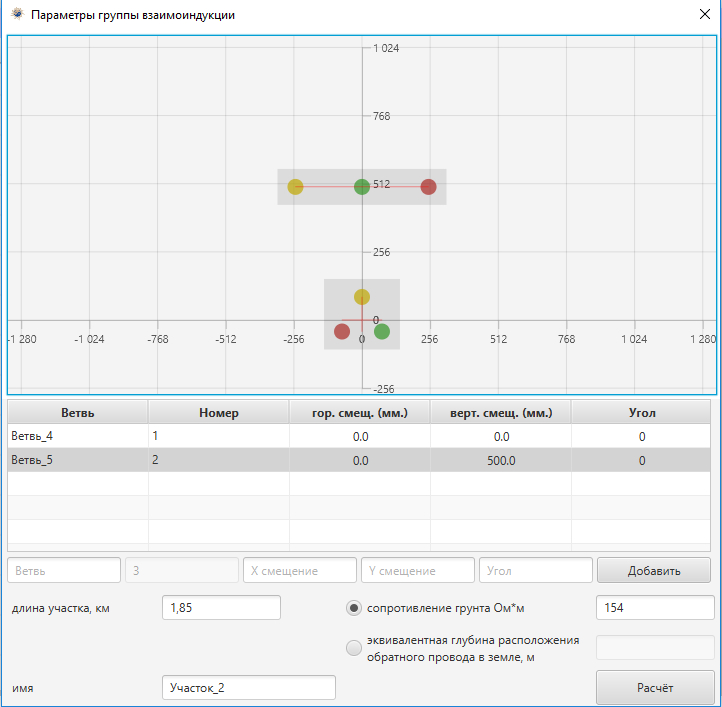 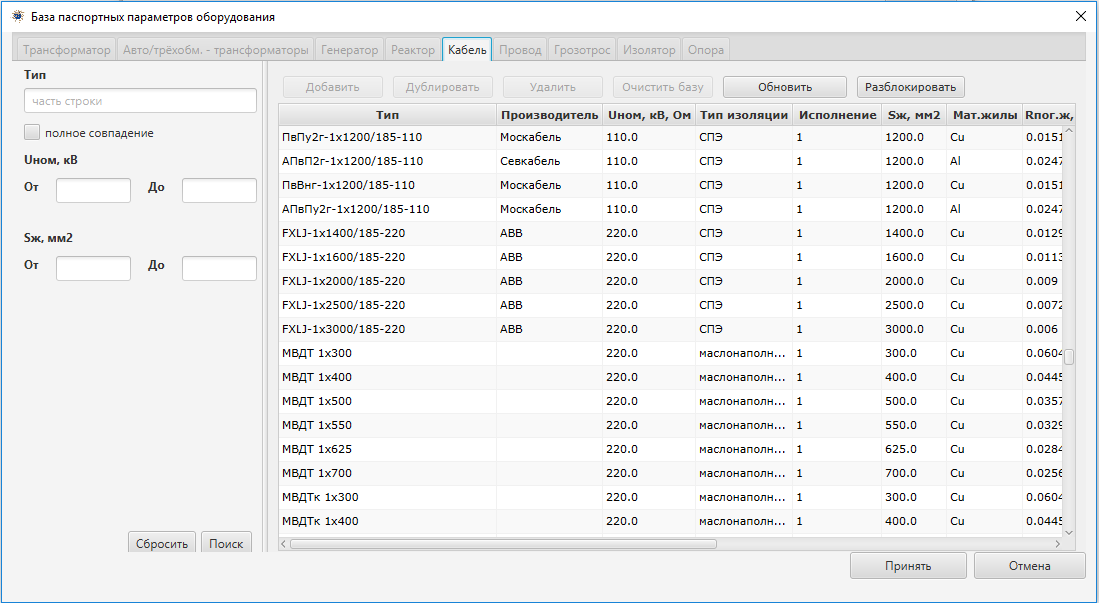 25
Казань, 2021
Дополнительные модули
Предназначен для расчёта параметров схем замещения трансформаторов, автотрансформаторов и реакторов различной конфигурации по паспортным параметрам оборудования.
Возможности:
изменение стандартной конфигурации оборудования;
построение схемы замещения для сложных конфигураций
ввод исходных данных путём выбора из базы паспортных параметров;
выбор стороны приведения параметров;
экспорт результатов расчёта;
Расчёт параметров трансформаторов, автотрансформаторов, реакторов
Дополнительные модули
26
Казань, 2021
Расчёт параметров трансформаторов, автотрансформаторов, реакторов
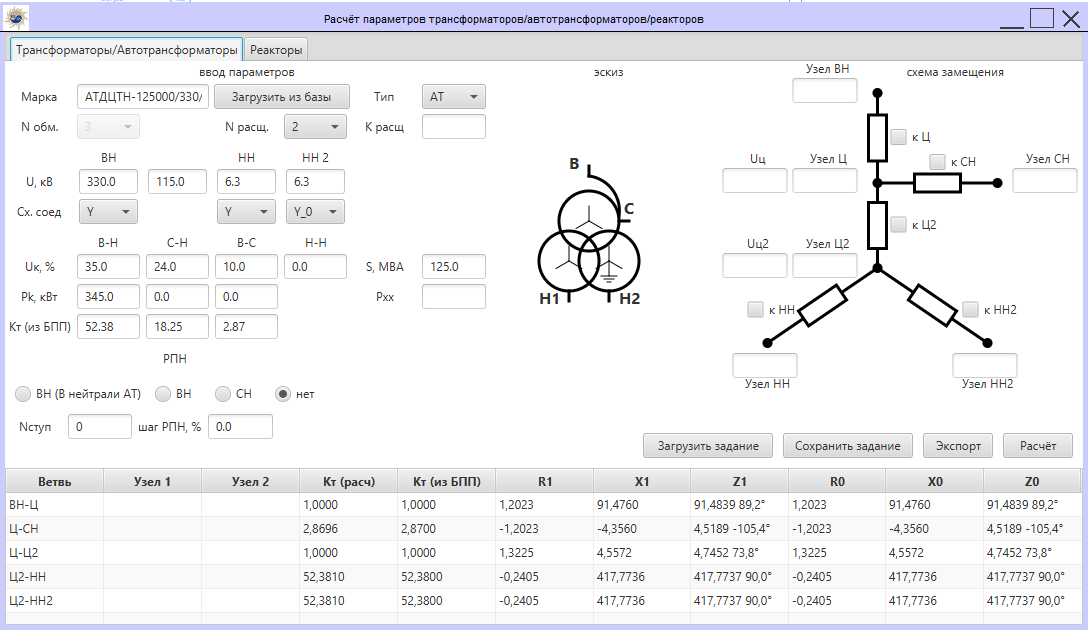 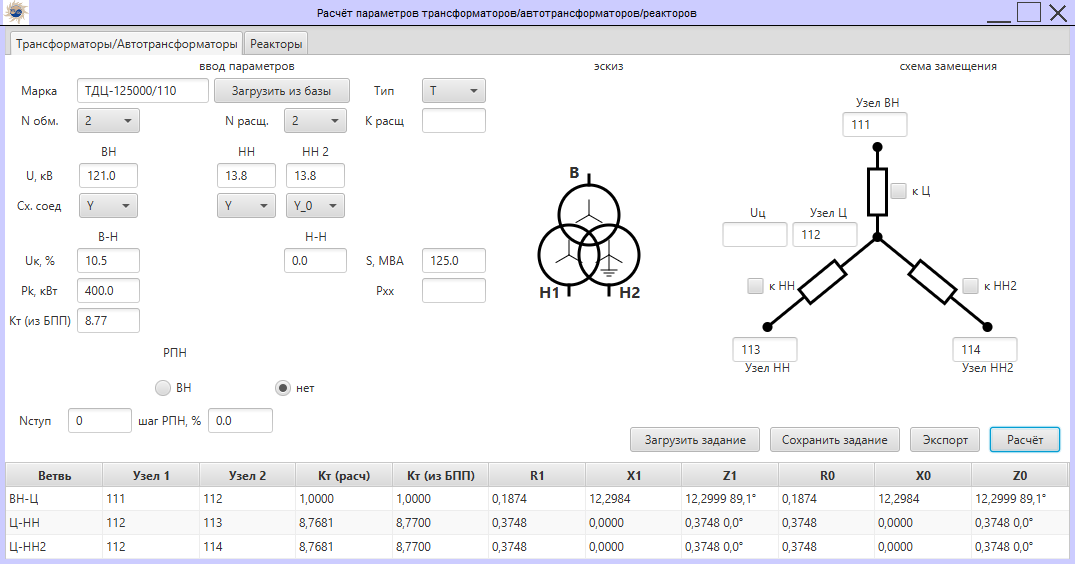 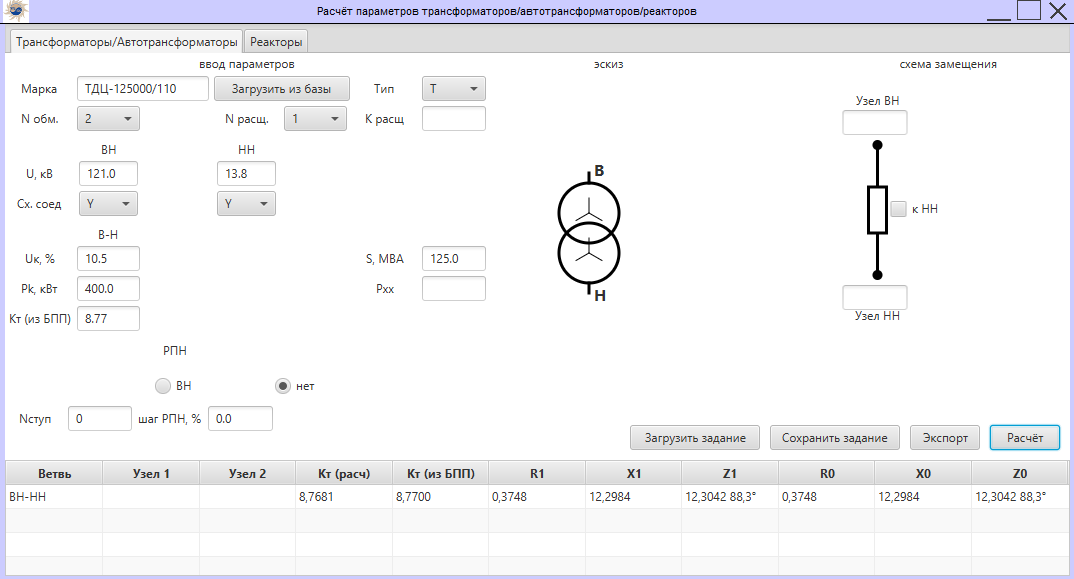 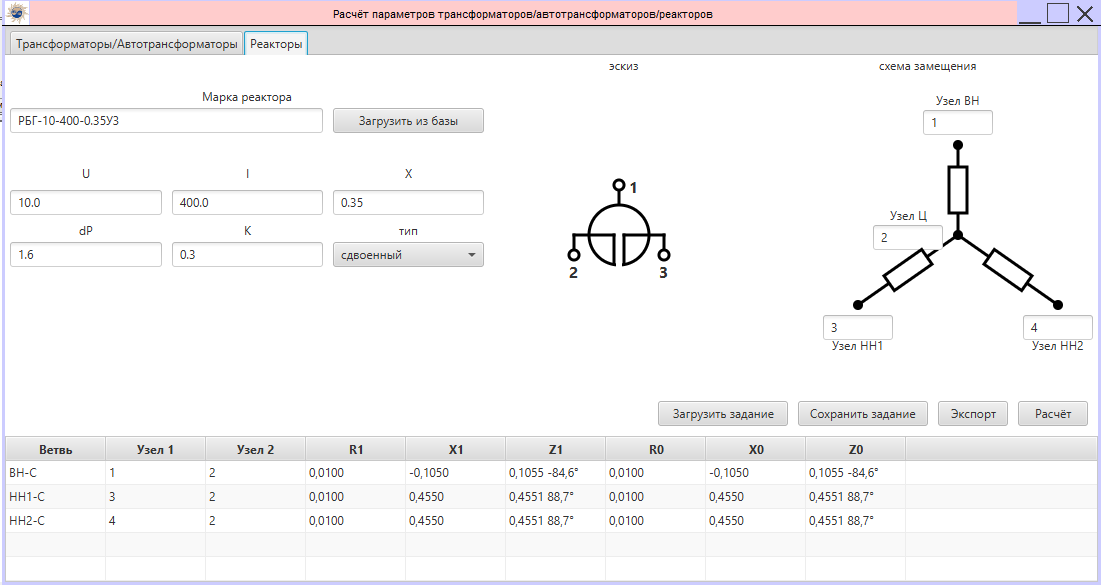 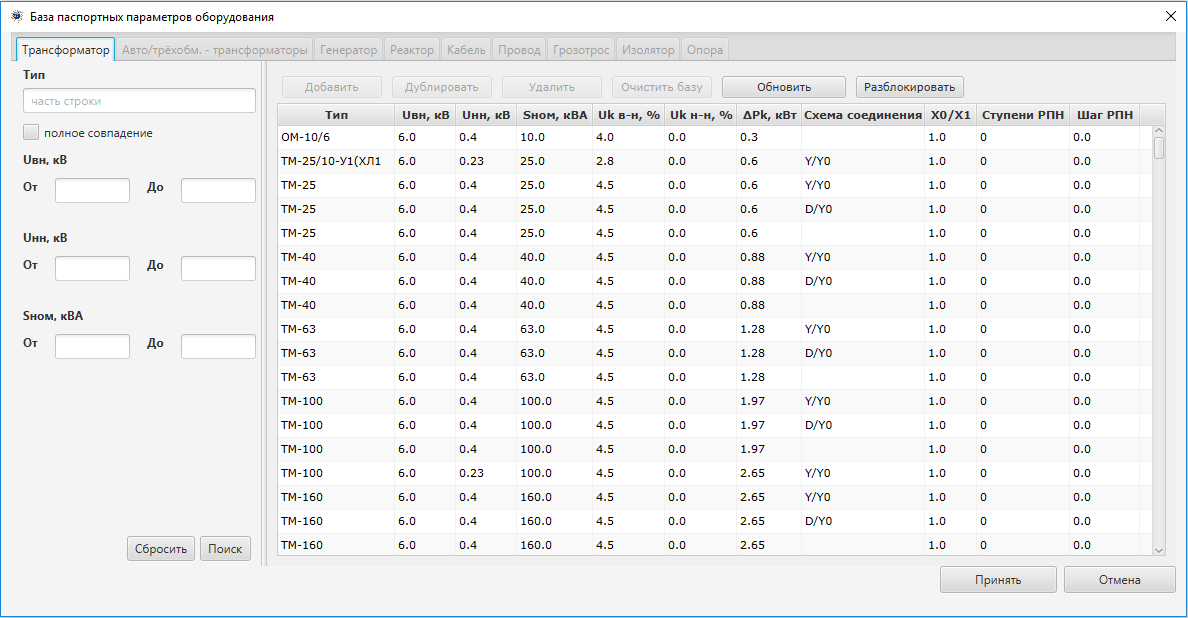 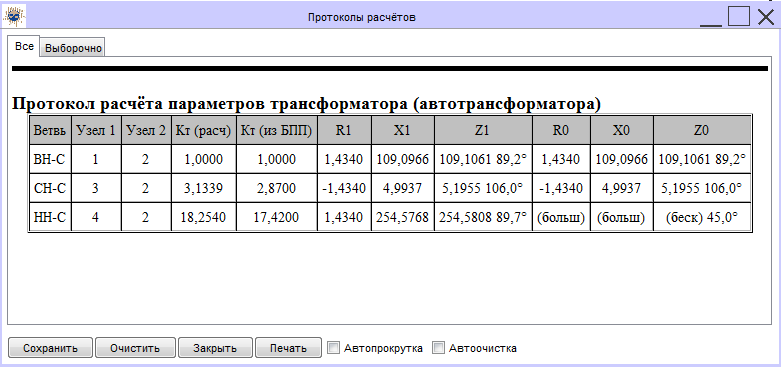 27
Казань, 2021
Дополнительные модули
Обеспечивает совпадение напряжений и токов прямой последовательности в дополненной схеме с таковыми на нормальной схеме, имеющей заданные несимметричные повреждения, что позволяет оценить изменение электрических величин при несимметричных повреждениях. 
Имеется возможность задания ветвей и/или элементы, которые нужно отключить в схеме, чтобы рассчитанную ПСПП можно было сразу подключать в схему прямой последовательности для расчёта динамики, если эти схемы имеют различия.
Расчёт производной схемы прямой последовательности
Дополнительные модули
28
Казань, 2021
Функциональные возможности ПВК «АРУ РЗА»
Использование команды
Доступ к модулю реализован через отдельную команду языка К.У.Р.С.
Команда состоит из трёх блоков:
1. Заголовок - формирует копию текущего состояния сети, над которым будет произведён расчёт ПСПП.
ПСПП ( ИМЯ=СТРОКА ) (КОР=НОМЕР)
ИМЯ - имя расчёта. Пример : ( ИМЯ=ПСПП_при_1фКЗ ) ;
КОР - формировать файл коррекции. Пример : ( КОР=1 ).
2. Тело - может включать в себя команды, задающие повреждения и области отключений.;
3. Конец - фиксирует состояние сети, и подготавливает её для расчёта.
КОНЕЦ ПСПП
Параметр ( КОР=НОМЕР ) позволяет формировать файл коррекции, состоящий из набора приказов, который будет отображаться в протоколе расчёта. Данный файл можно скопировать в модуль ГК или К.У.Р.С. для модификации сети в соответствии с рассчитанной ПСПП.
В тело команды расчёта ПСПП могут быть заданы следующие повреждения:
ПОВРЕЖДЕНИЕ В УЗЛЕ
ПОВРЕЖДЕНИЕ НА ВЕТВИ
ОБРЫВ
ПОВРЕЖДЕНИЕ ФАЗ
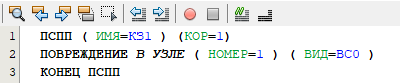 29
Казань, 2021
Дополнительные модули
Предназначен для определения места повреждения в электрической сети на основе электрических величин (напряжение и ток прямой, обратной и нулевой последовательностей, фазные замеры), полученных с помощью фиксирующих приборов (ФИП) или любым другим способом. 
Особенности:
высокая скорость и точность расчёта;
в качестве показаний фиксирующих приборов могут быть заданы любые виды замеров;
элемент поиска может быть сложной конфигурации с различными вариантами ветвления. Анализируются все возможные пути расчёта.
модуль самостоятельно определяет ошибочные данные замеров;
число мест установки фиксирующих приборов не ограничено. Места установки приборов также могут быть заданы произвольно.
Модуль определения места повреждения (ОМП)
Дополнительные модули
30
Казань, 2021
Функциональные возможности ПВК «АРУ РЗА»
Возможности модуля
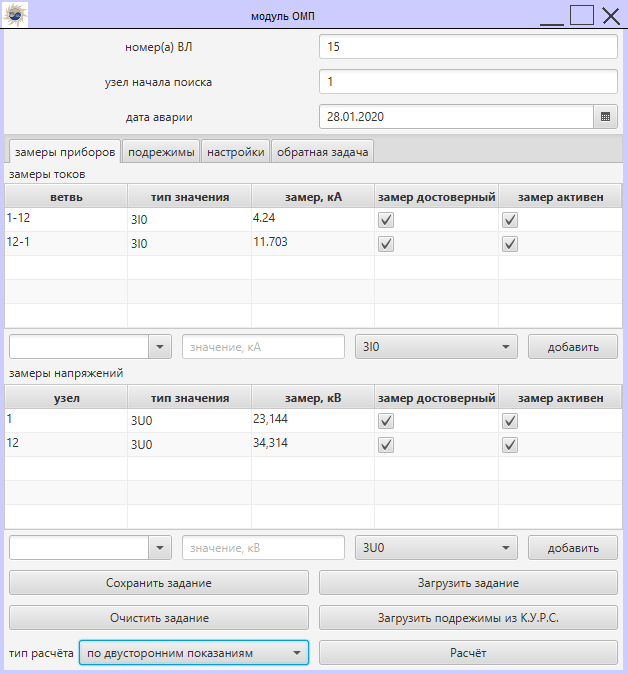 просмотр всех видов КЗ;
подбор переходного сопротивления;
определение ошибочных замеров;
определение вероятности места повреждения;
возможность расчёта по фазным замерам;
возможность расчёта в нескольких подрежимах;
вывод наиболее вероятного и всех потенциально возможных мест повреждения;
решение обратной задачи.
31
Казань, 2021
Функциональные возможности ПВК «АРУ РЗА»
Веб-сайт www.arurza.ru
новости о ПВК «АРУ РЗА»
материалы (свидетельства, презентации, публикации, руководство пользователя)
запрос удалённого доступа к актуальной полной версии программы
запрос демонстрационной версии
покупка программы
внедрение в учебный процесс
форма для обратной связи
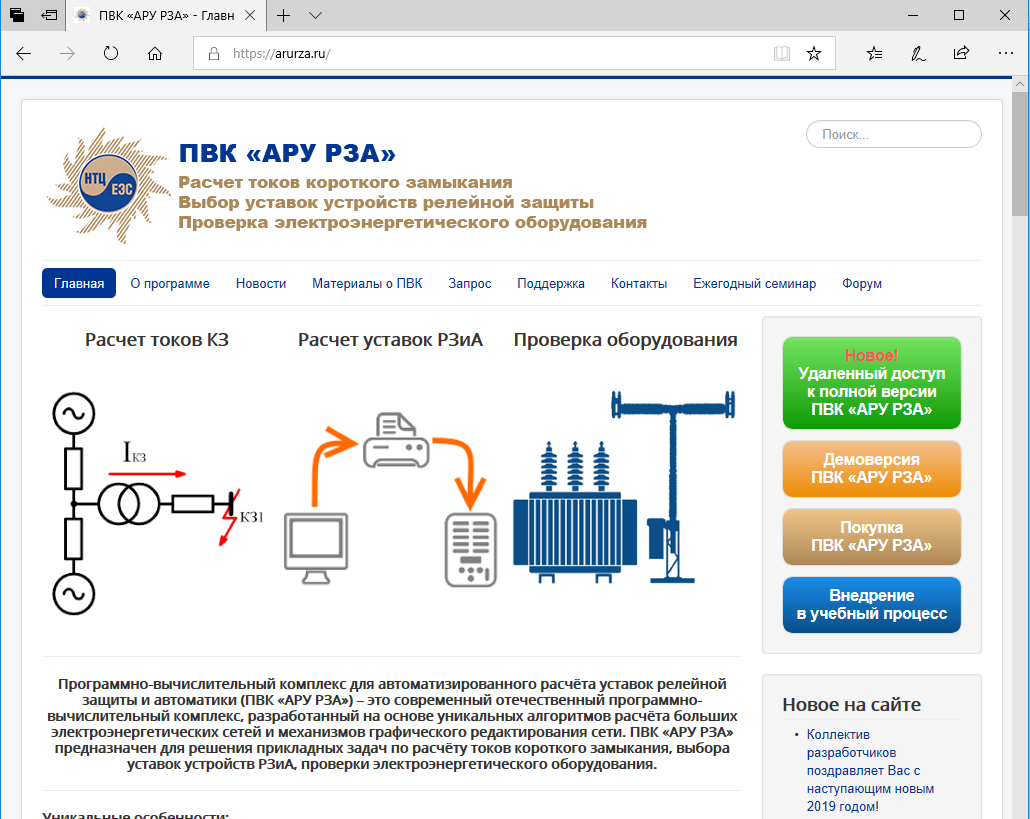 32
Казань, 2021
Функциональные возможности ПВК «АРУ РЗА»
Документация к программному комплексу
Справки по отдельным модулям
Руководство пользователя
Видеоуроки
Описание всех модулей программы, общих подходов, примеры работы модулей с результатами расчётов
Более подробное описание по отдельно взятому модулю программы. Шаблоны и подсказки.
33
Казань, 2021
Благодарим за внимание!
www.arurza.ru
АО «НТЦ ЕЭС Противоаварийное управление»630007, г. Новосибирск, ул. Коммунистическая, 2 БЦ «Евразия», офис 708Телефон: +7 (383) 328-12-54 ; факс:  +7 (383) 328-12-51E-mail: ntcees@nsk.so-ups.ru	info@arurza.ru
ntc@ntcees.ru
Акционерное общество «Научно-технический центр Единой энергетической системы Группа компаний»
Группа компаний НТЦ ЕЭС - дочерняя структура АО «Системный оператор Единой энергетической системы»
более
работ выполняемых ежегодно
200
Миссия Группы
содействие экономическому развитию за счёт построения эффективных энергосистем
Программные комплексы 
30
Объекты единичной мощностью
от 0,5 до 1200 МВт
Патенты на изобретения 
13
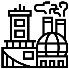 Проектирование перспективного развития энергосистем

Испытания и настройка систем противоаварийной автоматики

Разработка и сопровождение специализированных программных и программно-аппаратных комплексов

ТЭО и комплексное сопровождение присоединения к электрическим сетям, в т.ч. генерации на базе ВИЭ

Развитие технологий оперативно- диспетчерского управления

Оптимизация условий энергоснабжения промышленных потребителей

Разработка нормативной правовой и технической документации

Научно-исследовательская деятельность в электроэнергетике
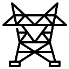 Иностранные государства 
Азербайджан, Беларусь, Казахстан, Латвия и другие
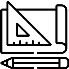 Заказчики
органы федеральной и региональной исполнительной власти, промышленные холдинги, генерирующие компании, электросетевые организации, крупные предприятия различных отраслей экономики, отраслевые ассоциации в энергетике
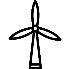 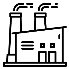 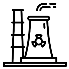 Персонал
более 300 человек. Офисы в Москве, Санкт-Петербурге, Новосибирске, Екатеринбурге, Чебоксарах
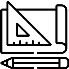 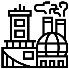 35
Казань, 2021
Акционерное общество «Научно-технический центр Единой энергетической системы Группа компаний»
В Группу НТЦ ЕЭС входит несколько специализированных по видам работ и услуг компаний, что позволяет нам как выполнять отдельные блоки работ, так и предлагать комплексные решения под ключ на базе совокупных компетенций Группы. Общее руководство Группой осуществляет АО «НТЦ ЕЭС Группа компаний».
Генеральный директор: 
Быкова Ольга Владимировна
компании по видам компетенций
АО «НТЦ ЕЭС Управление энергоснабжением»
АО «НТЦ ЕЭС Развитие энергосистем»
АО «НТЦ ЕЭС Противоаварийное управление»
реализация, развитие и оптимизация проектов розничной генерации
оптимизация условий приобретения электрической энергии для потребителей электроэнергии
юридический консалтинг в электроэнергетике
комплексное сопровождение процесса подключения к электрическим сетям
сертификационные испытания и настройка устройств противоаварийной автоматики 
разработка и сопровождение специализированного программного обеспечения
разработка инструментов для оперативно-диспетчерского управления энергосистемами 
анализ устойчивости, надежности и живучести энергосистем 
научно-исследовательская деятельность
разработка программ развития энергосистем
разработка схем выдачи мощности, схем внешнего энергоснабжения
технико-экономическое обоснование замещающих мероприятий при выводе из эксплуатации генерирующего оборудования
Единоличный 
исполнительный орган: 
АО "НТЦ ЕЭС Группа компаний"
Генеральный директор: 
Дацко Ксения Андреевна
Генеральный директор: 
Крицкий Виктор Анатольевич
36
Казань, 2021
Подробнее ntc@ntcees.ru